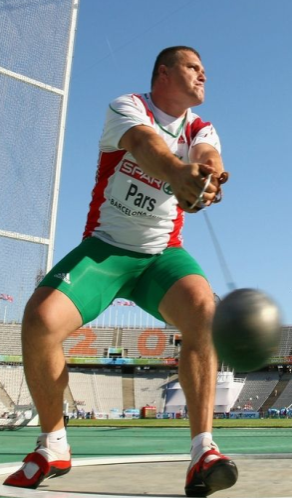 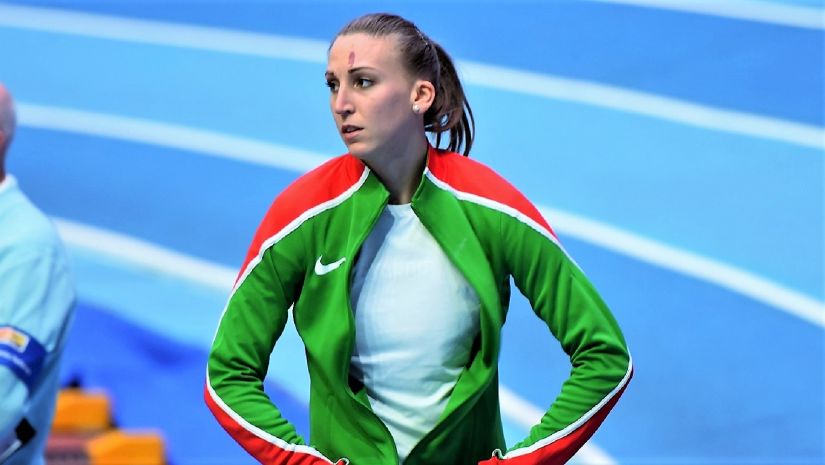 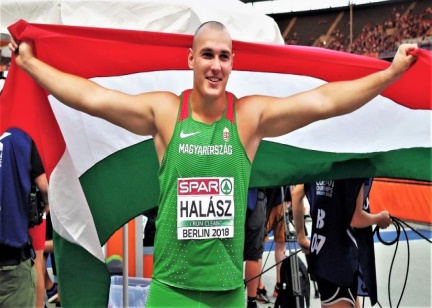 Atlétika sportági alapok I.
Magyar Testnevelési és Sporttudományi Egyetem
  Sportági Intézet
  Atlétika Tanszék
     
    
  Szalma László
    2024
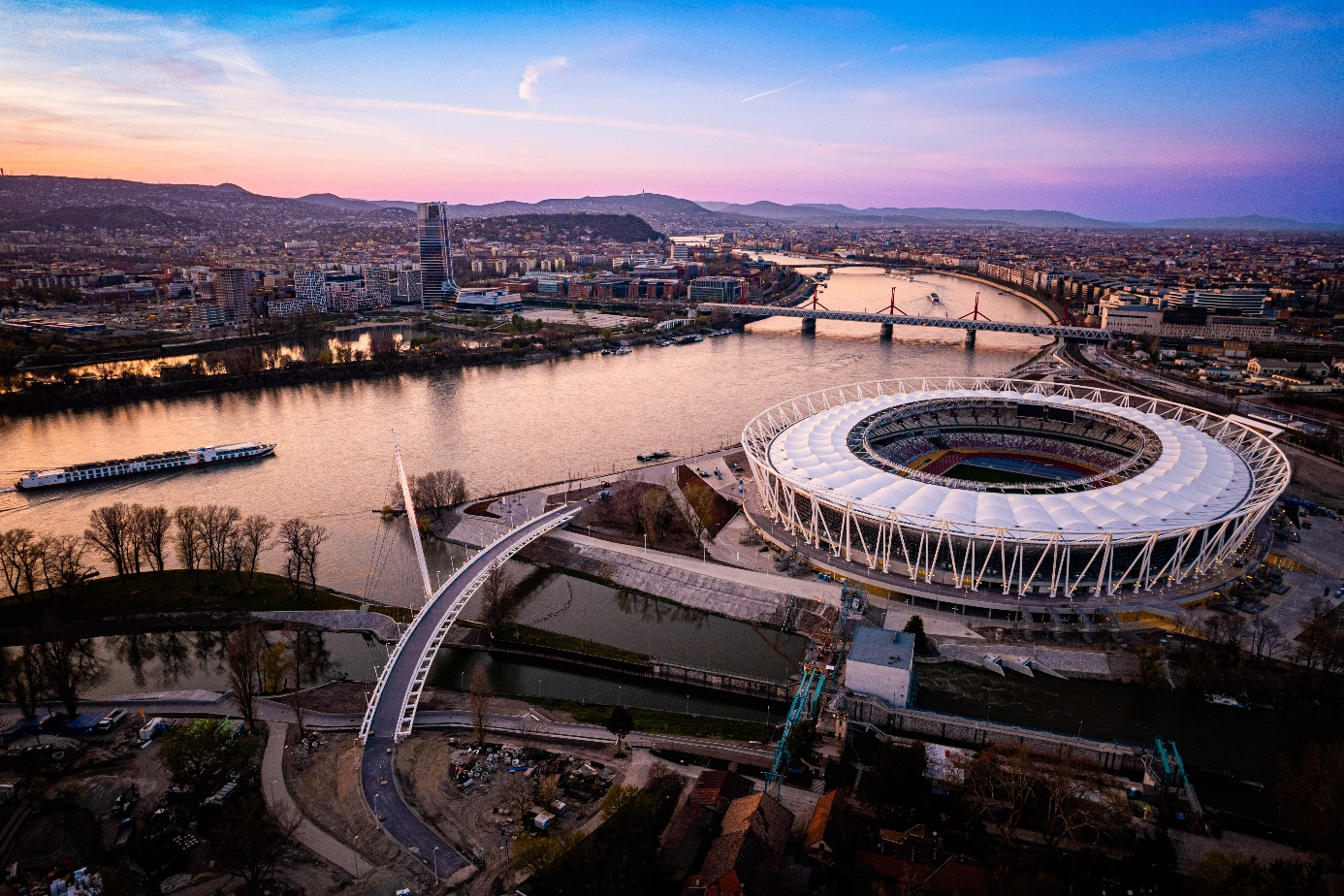 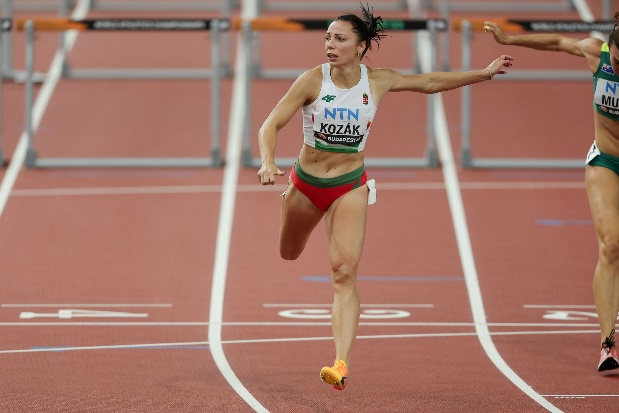 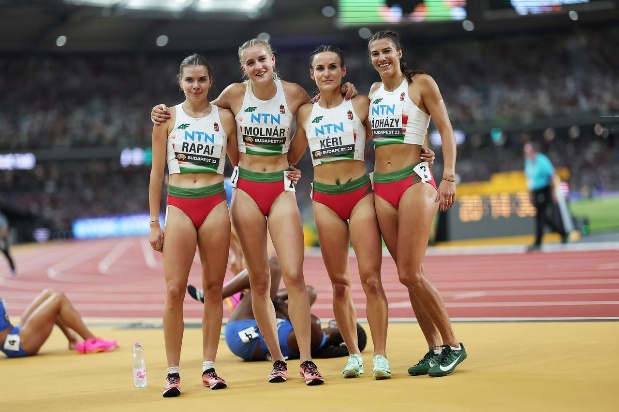 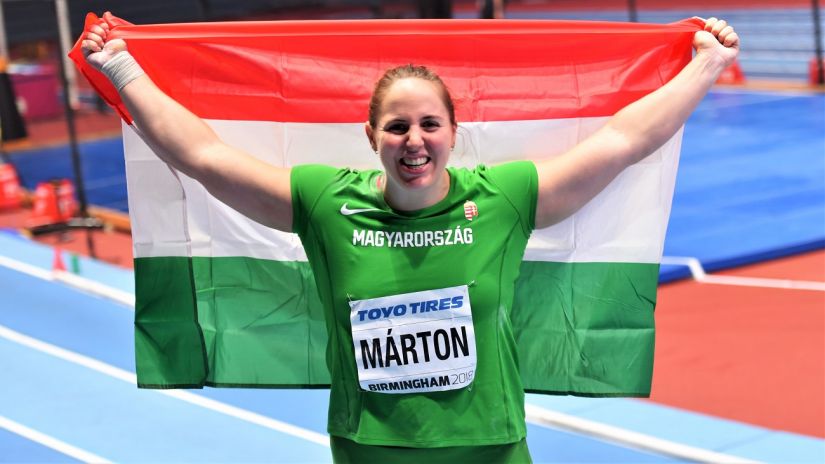 Atlétika 1.
Történet nemzetközi – hazai
Kiemelkedő atléták   -  magyarok
Sportág jellemzői
Versenyszabályok
Szervezeti háttér
Érdekességek
A sportág a média szemszögéből, a sportág és a média kapcsolata
Atlétikai alapismeretek
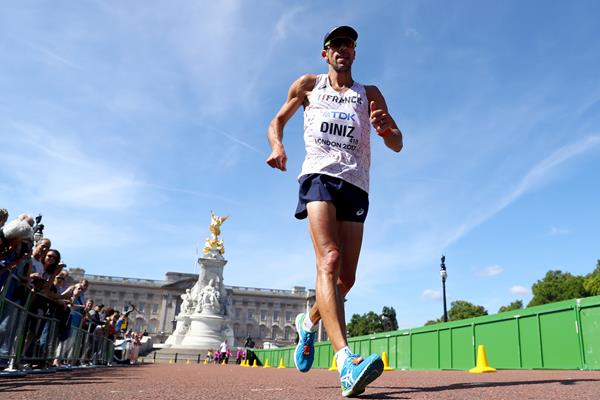 Az atlétika szakágai:

atlétikai futások
gyaloglás
atlétikai ugrások
atlétikai dobások
összetett versenyek
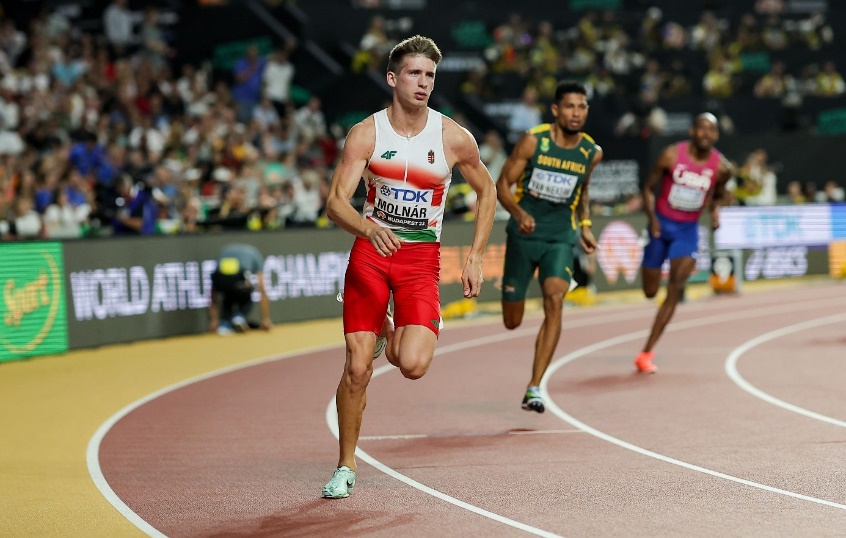 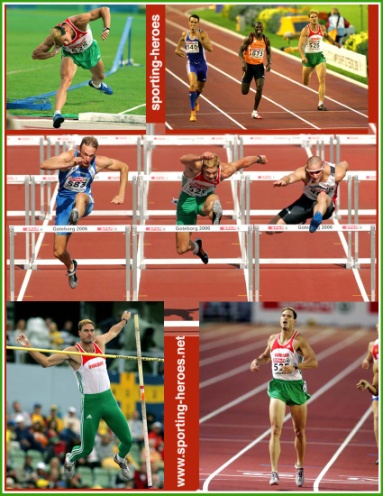 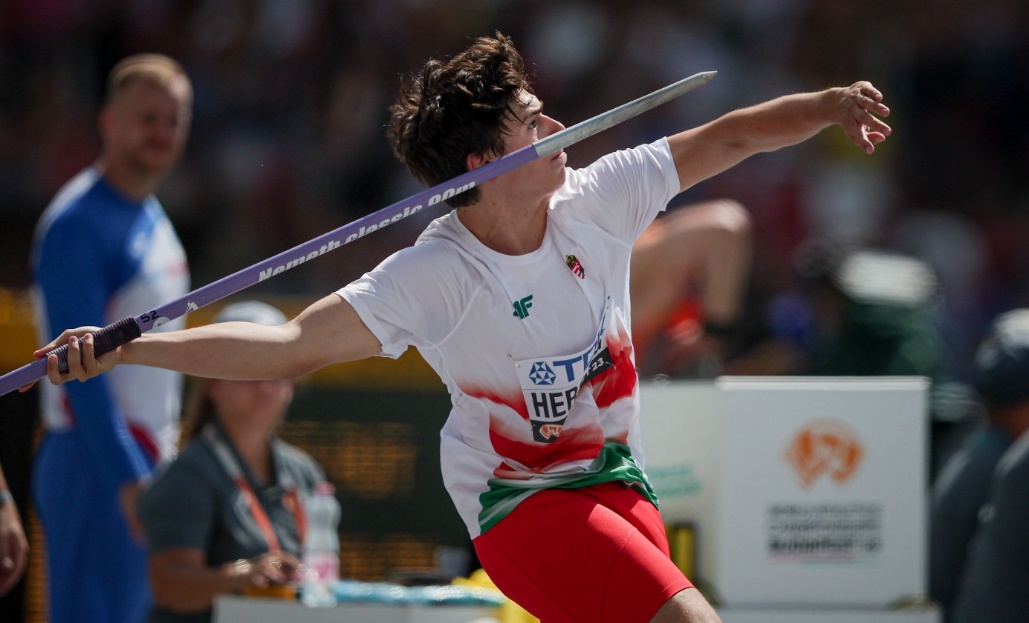 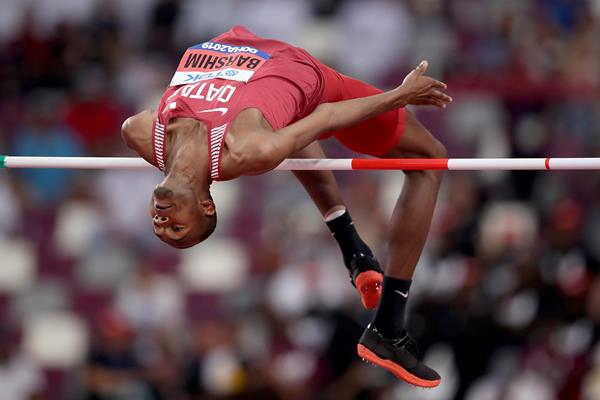 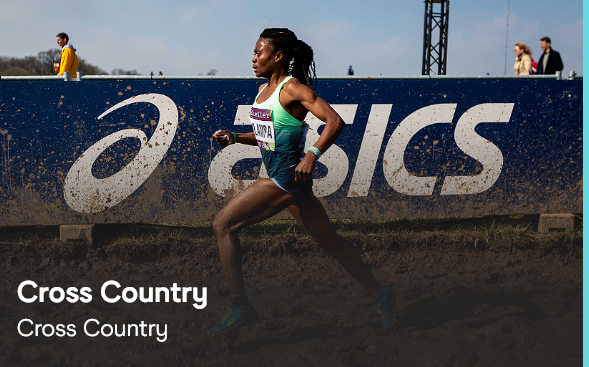 Az atlétika futó versenyszámai
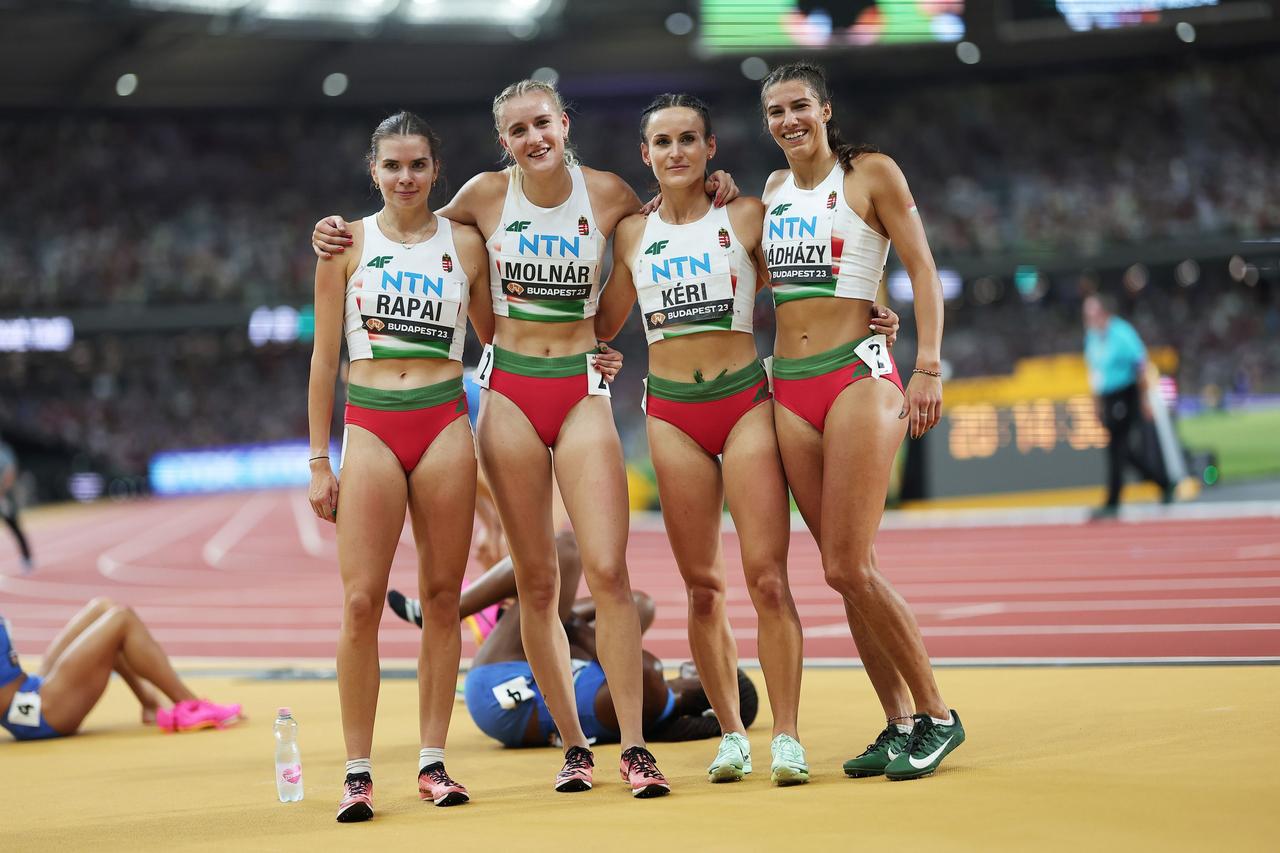 sprint: 100 m, 200 m, 400 m;
középtáv: 800 m, 1500 m;
hosszútáv: 5000 m, 10000 m, 
gátfutások (férfiak):110 m, 400 m;
                     (nők): 100 m, 400 m;
akadályfutás: 3000 m;
váltófutás:
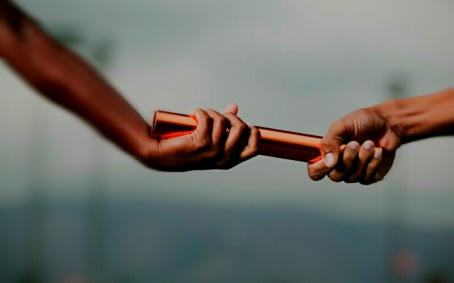 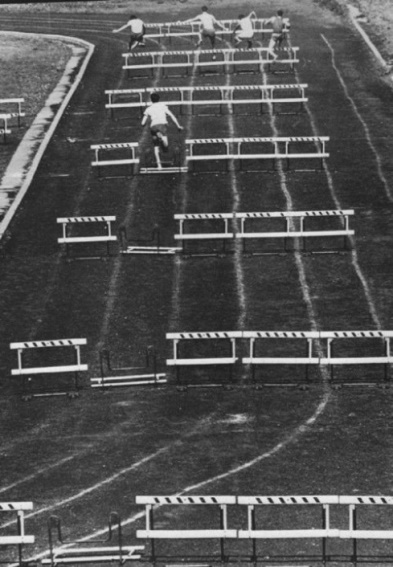 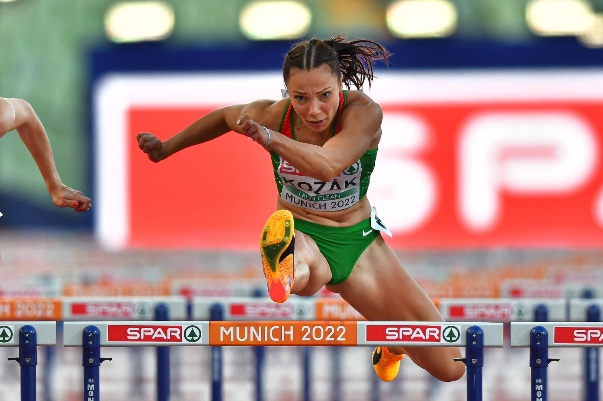 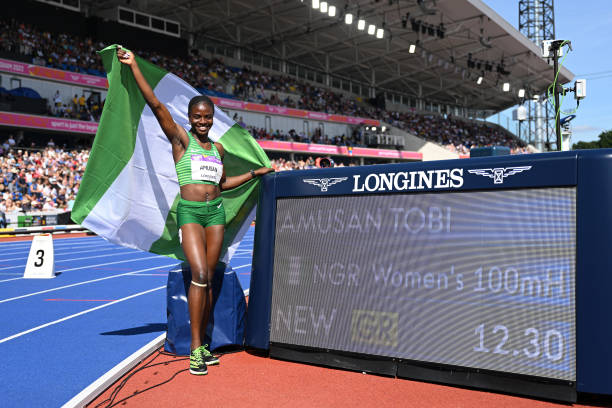 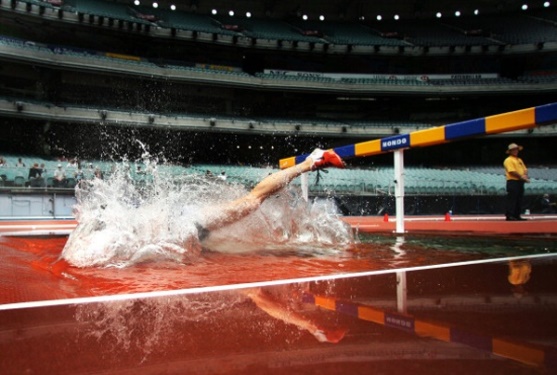 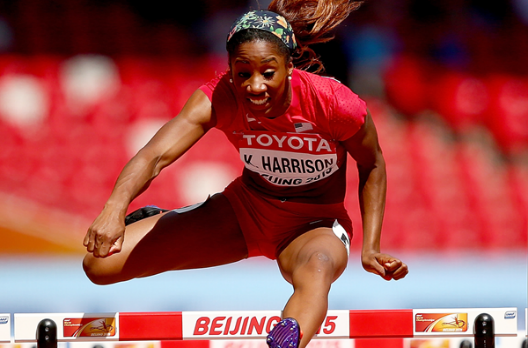 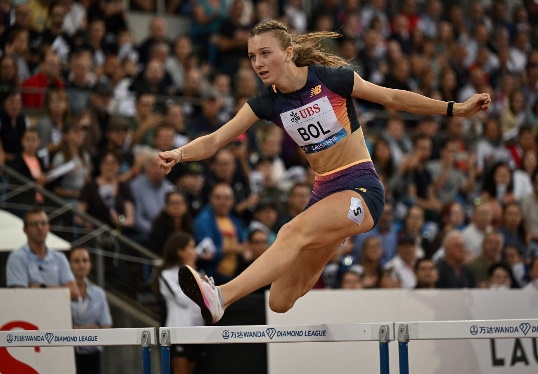 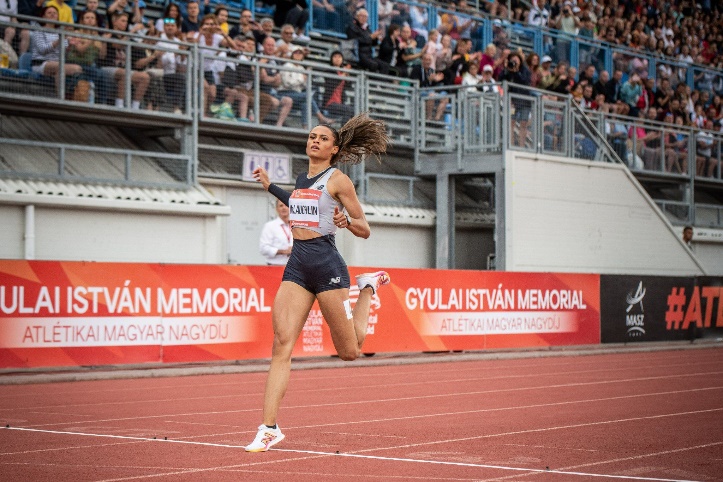 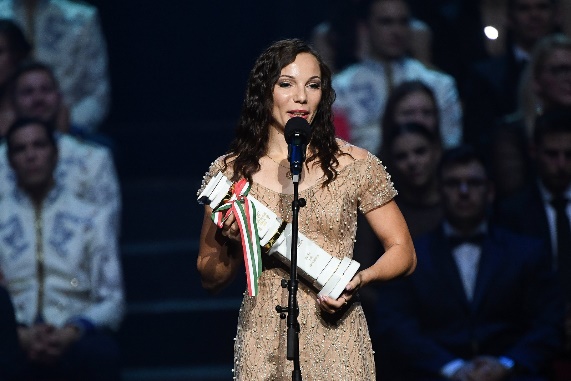 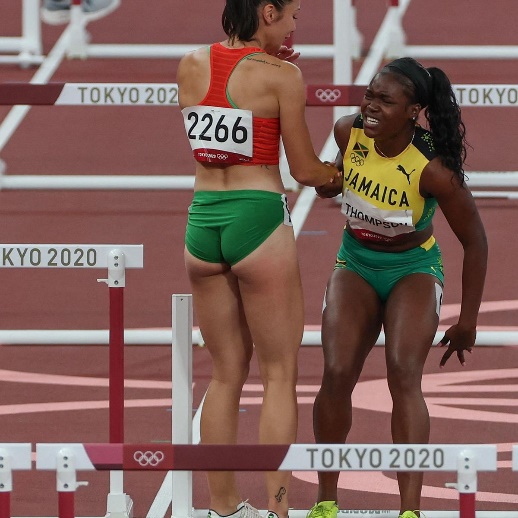 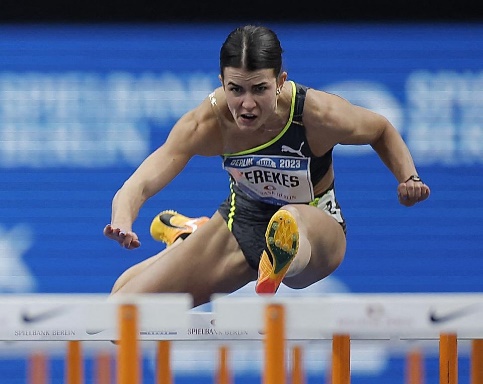 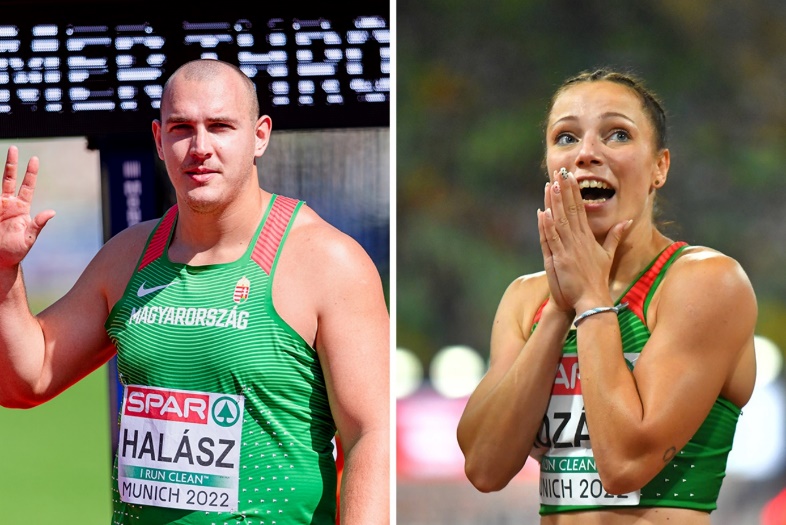 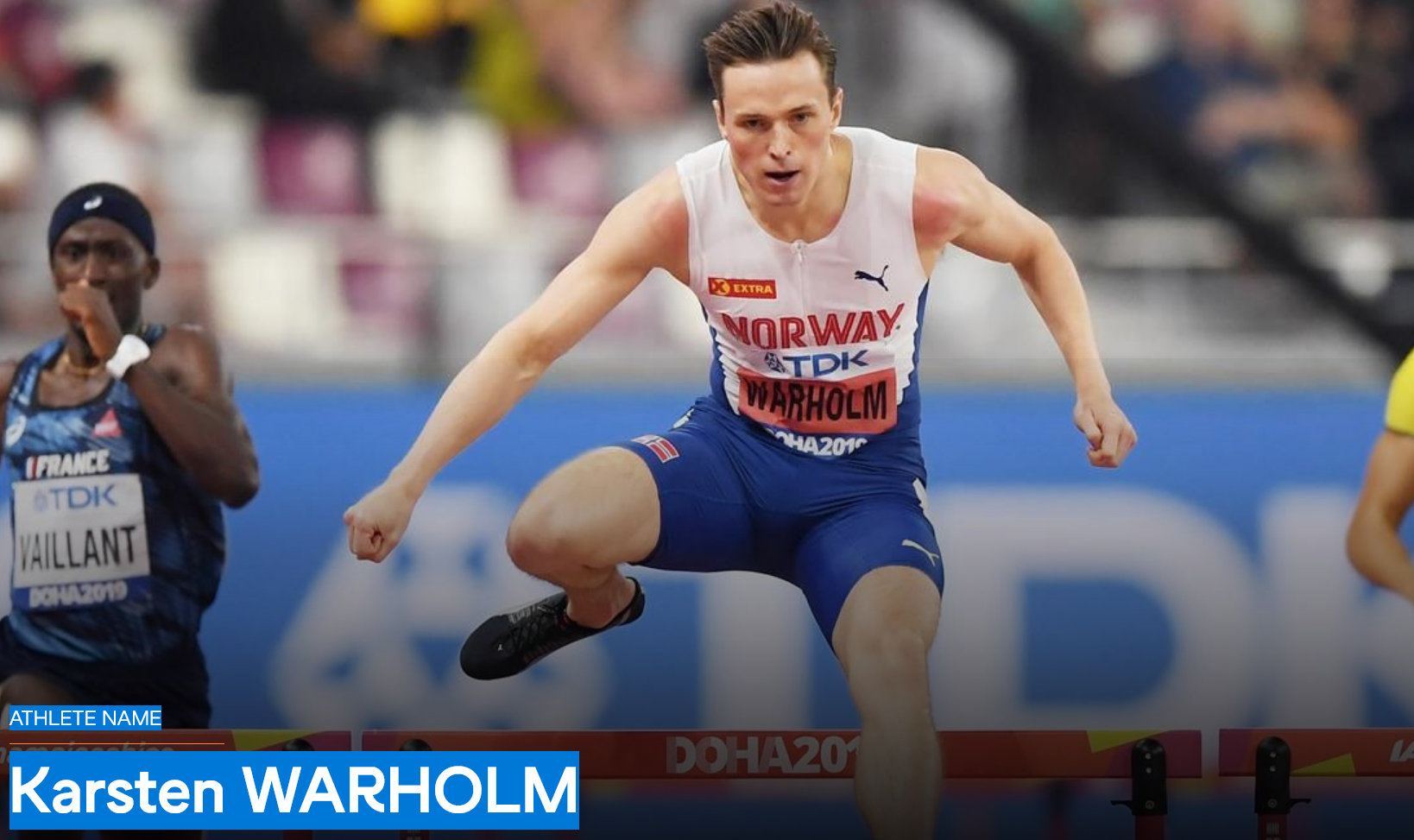 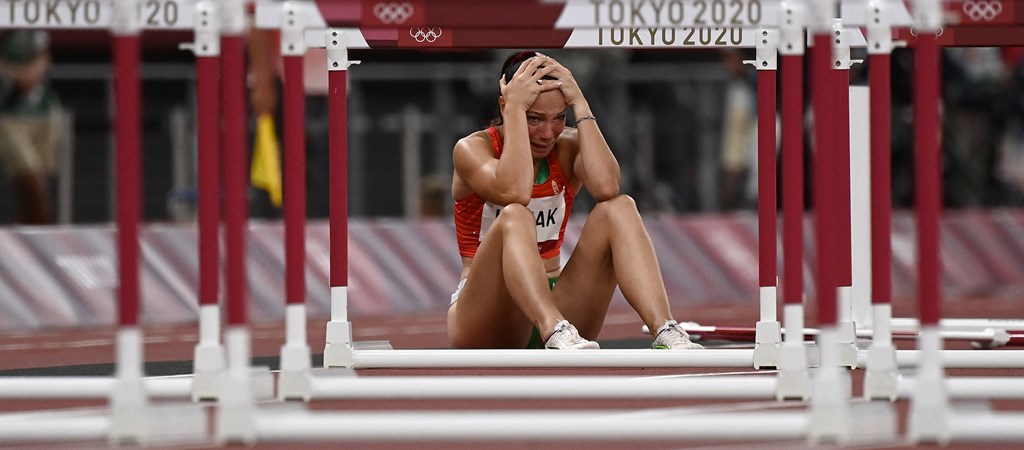 Akadály:  3000 m                ffi 91.4 cm                női 76.2 cmGát: ffi  110 m 106.7 cm              400 m 91.4 cm       női 100 m      	 női 100 m 83.8 cm              400 m 76.2 cm           10 gát
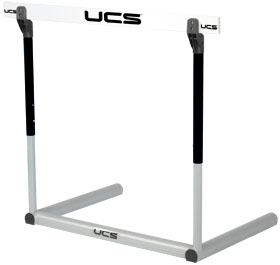 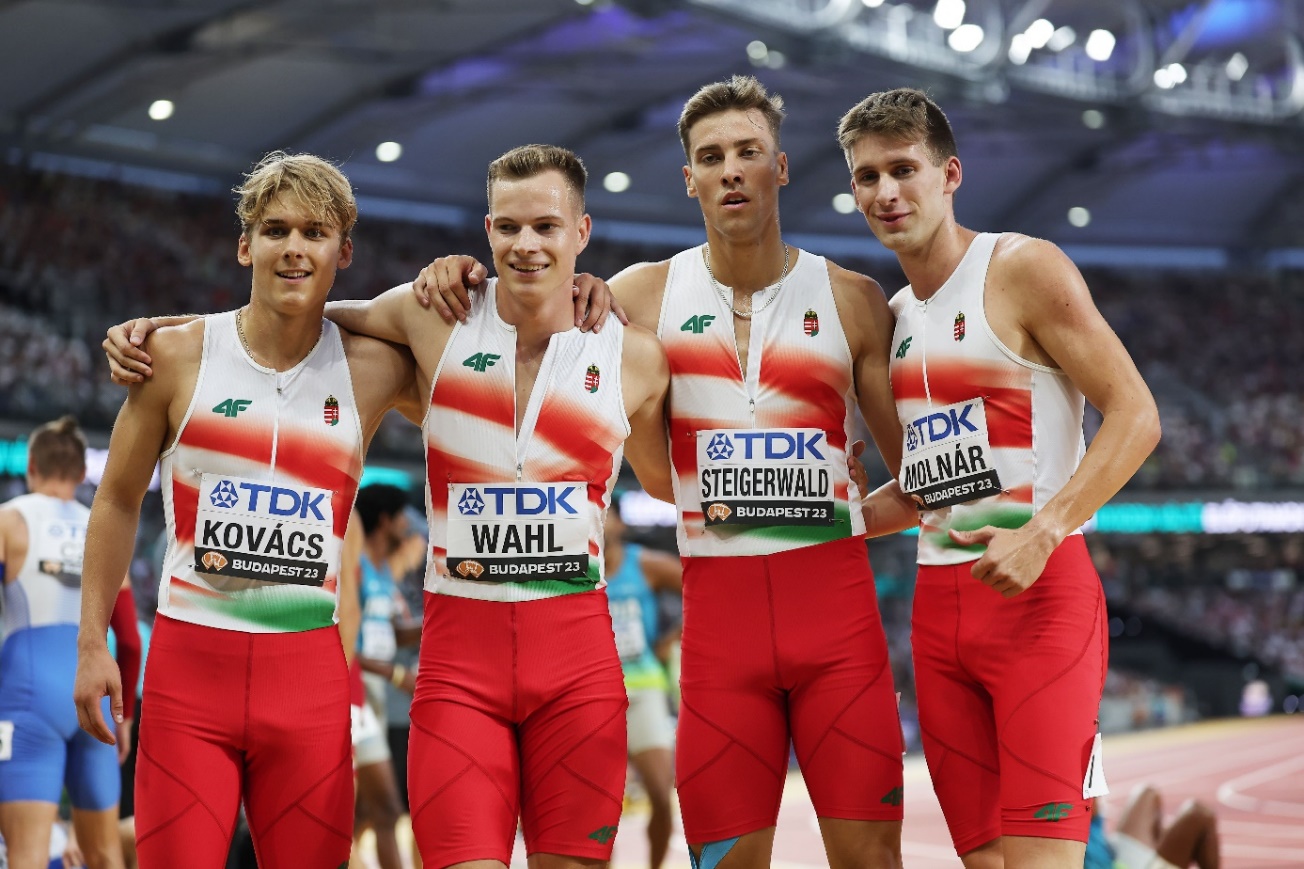 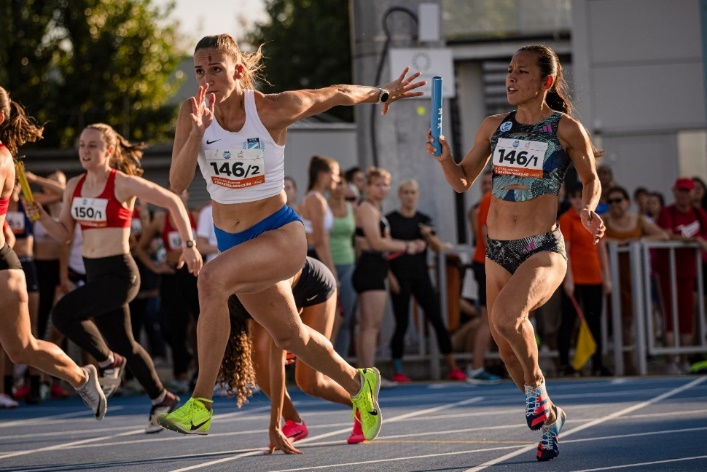 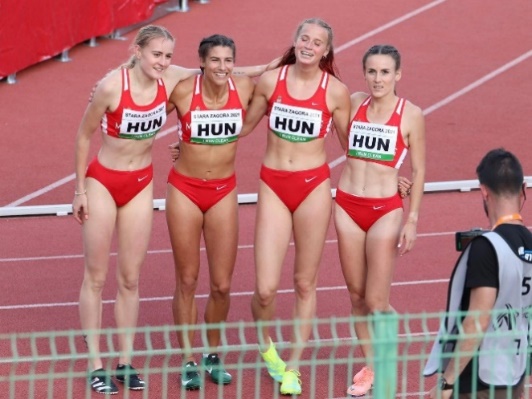 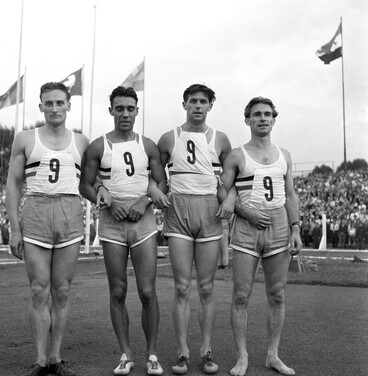 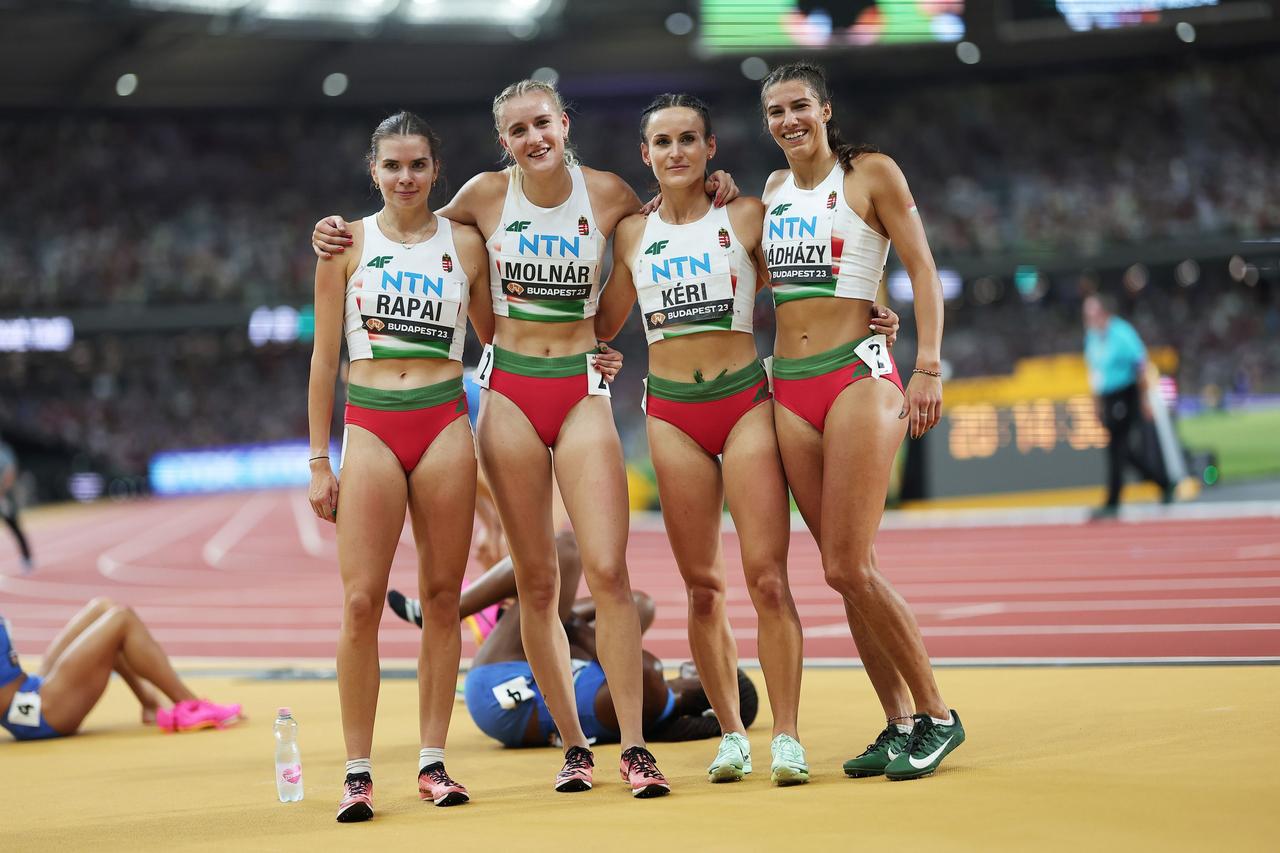 4 x 100 m  ffi - női4 x 400 m  ffi - női4 x 400 m  vegyes
Marathon futás
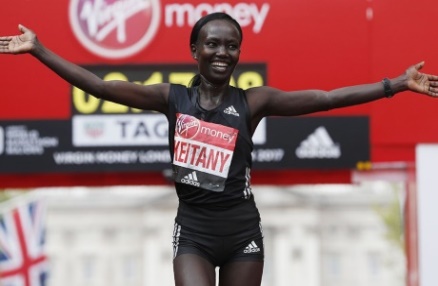 A táv 42.195 km
Rajt és a cél az atlétika stadionban, de a táv nagy része a stadionon kívüli kimért pályán.
Az első Marathon futó olimpiai bajnok 1896-ban, Spiridon Louis, (2:58:50) GRE
Jelenlegi világcsúcstartók: 
Eliud Khipchoge KEN   2019 – (1:59:40)
Kelvin Kiptum KEN 2023 (2:00:35) 
Tigst Assefa ETP 2023 (2:11:53)
Jepkosgei Keitany (2:17.01) KEN, 2017
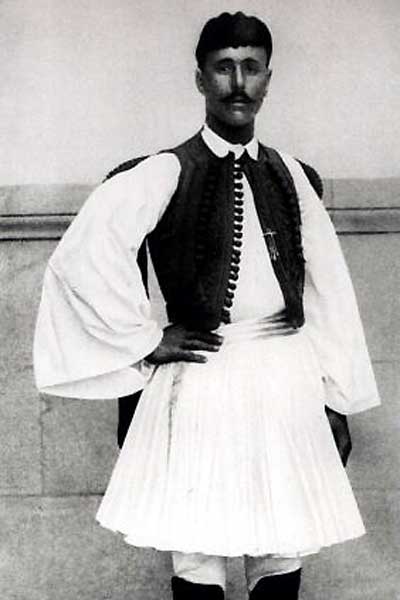 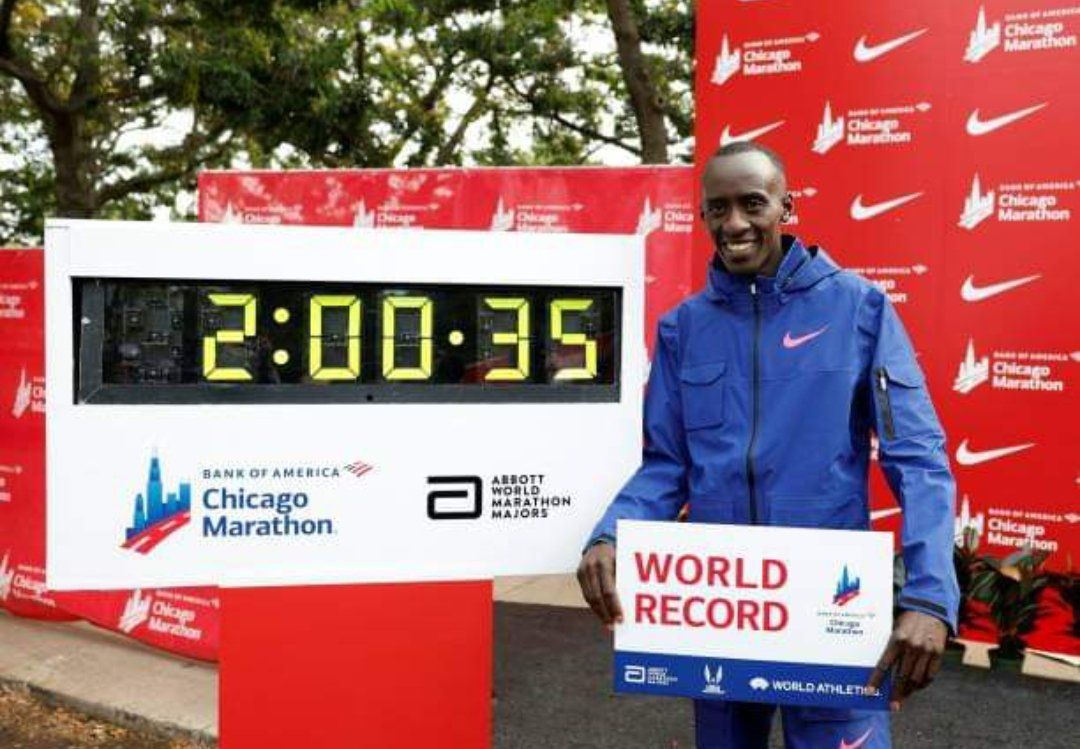 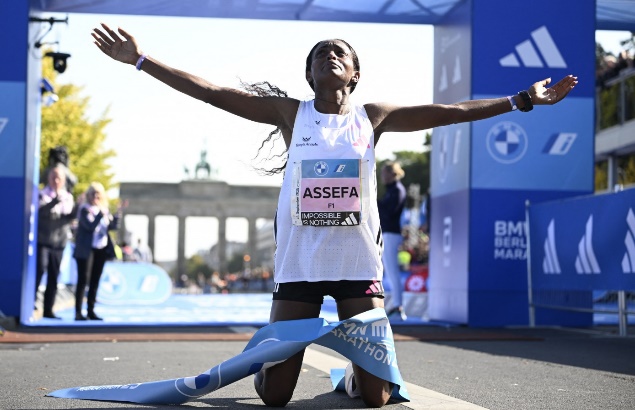 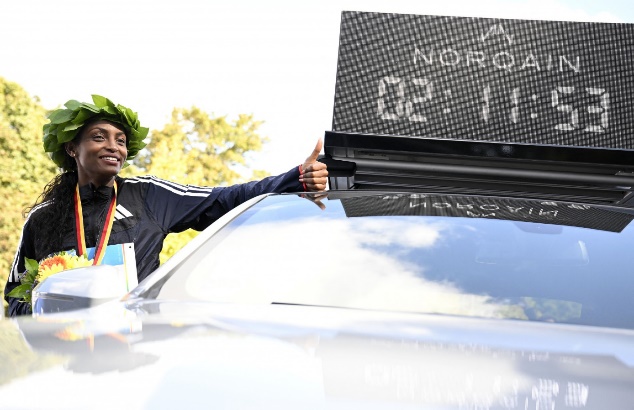 Eliud Khipchoge ( 1:59.40:2)
List of world records in athletics – Wikipedia






2.54.8 mp-s tempó ezer méteren,
Kb. 70 mp-s 400 m-ek,
Johhny Hayes 2:55:18, 1908 vcs.
                                     (18 km!!!)
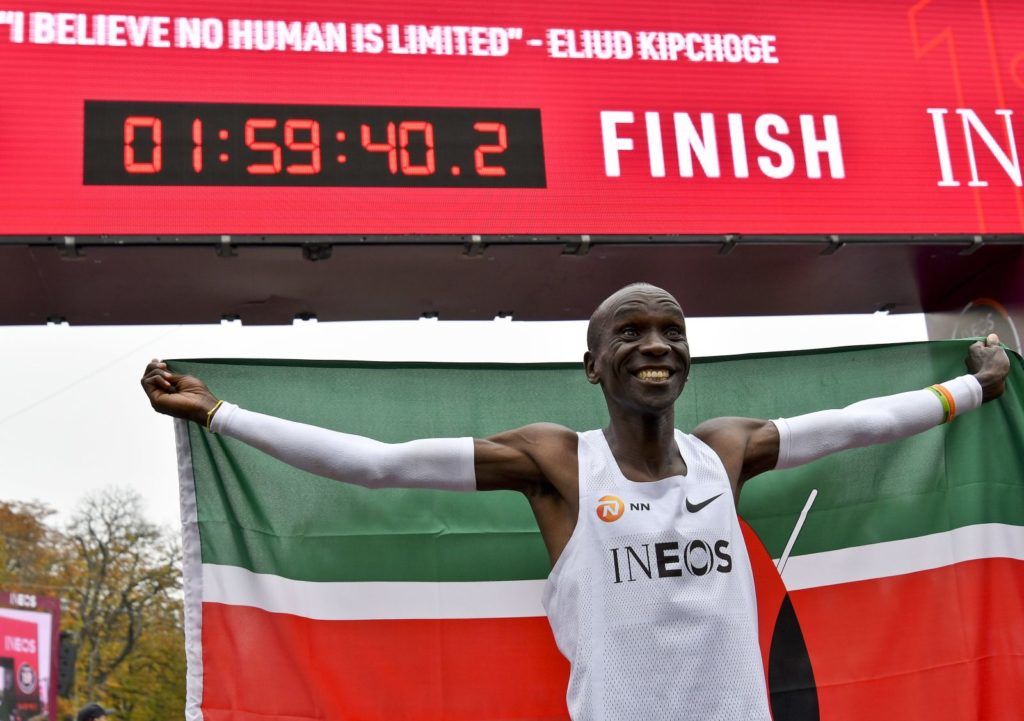 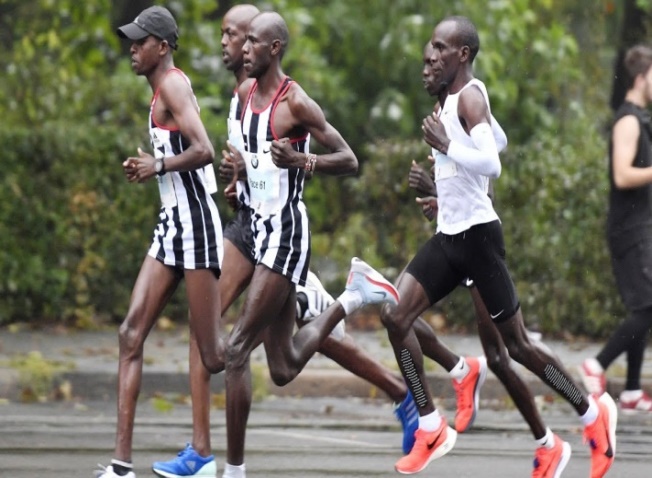 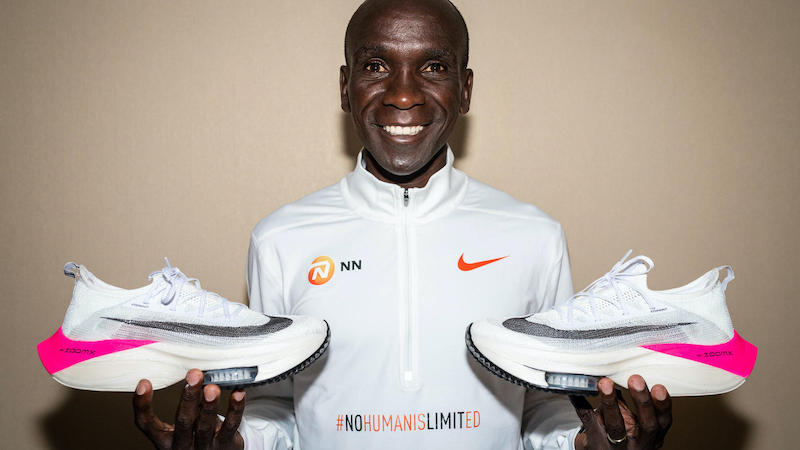 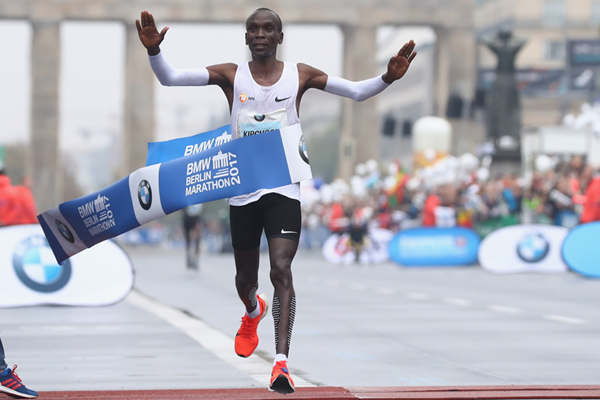 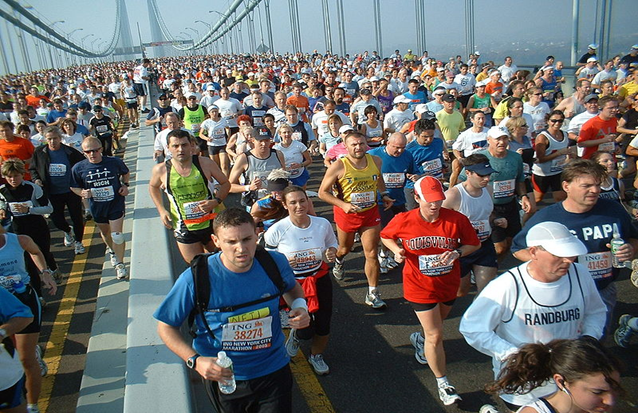 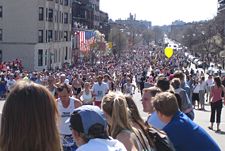 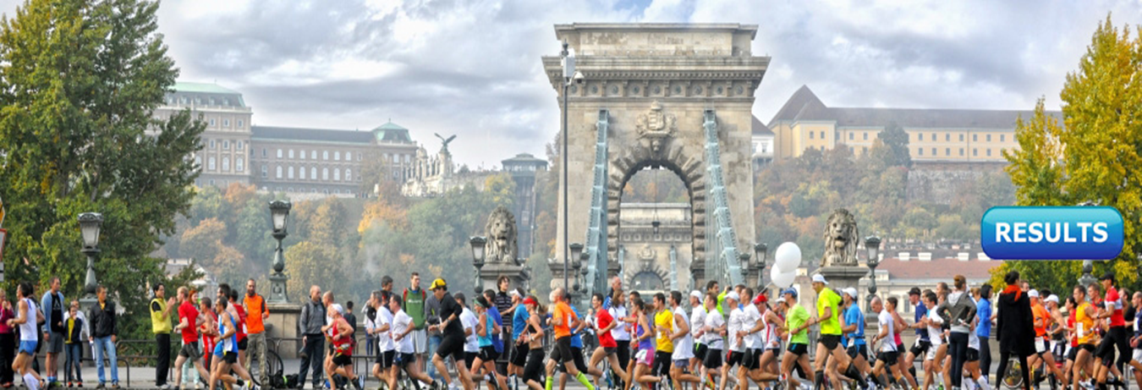 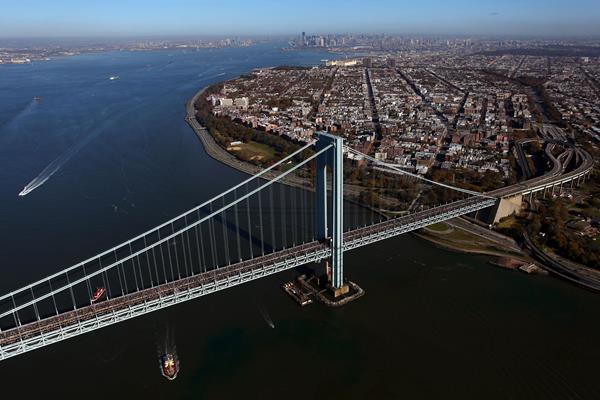 New York 50
Ultra Running  Lubics Szilvia,                                        ultrafutó szakág 				246 km, 3 x Spartathlon győztes				Magyar Becsület Rend kitüntetettje,                                       Maráz Zsuzsanna                              27:04:28 óra                                                                                                    Bódis Tamás 							       23:28,37 óra
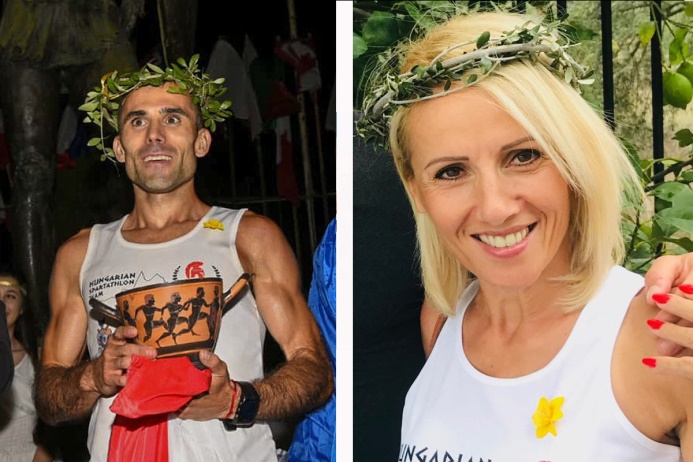 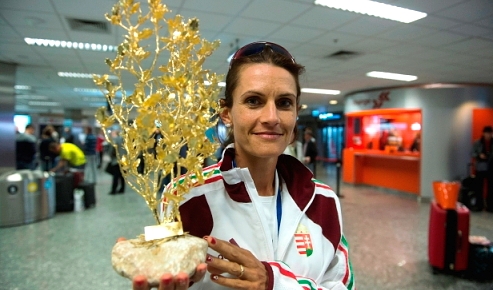 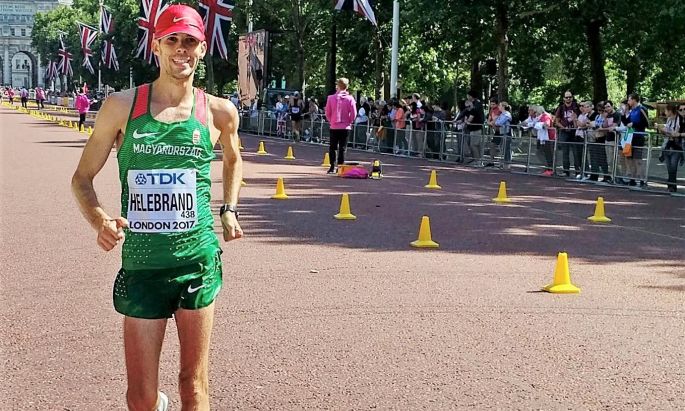 Gyaloglás
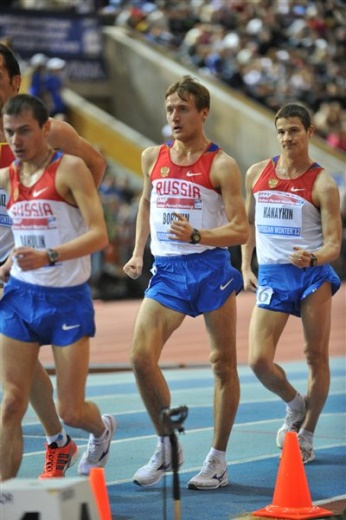 Speciális szabályok
 Atlétika stadionban van a rajt és a cél, 
   de a táv nagy része  stadionon  kívül, kijelölt pályán, 
   szigorú kontrol alatt (versenybírók)
 
 20 km nőknek  (1:24:38)
 20 km férfiaknak  (1:16:36)
 50 km férfiaknak  (3:32:33)
        35 km !!
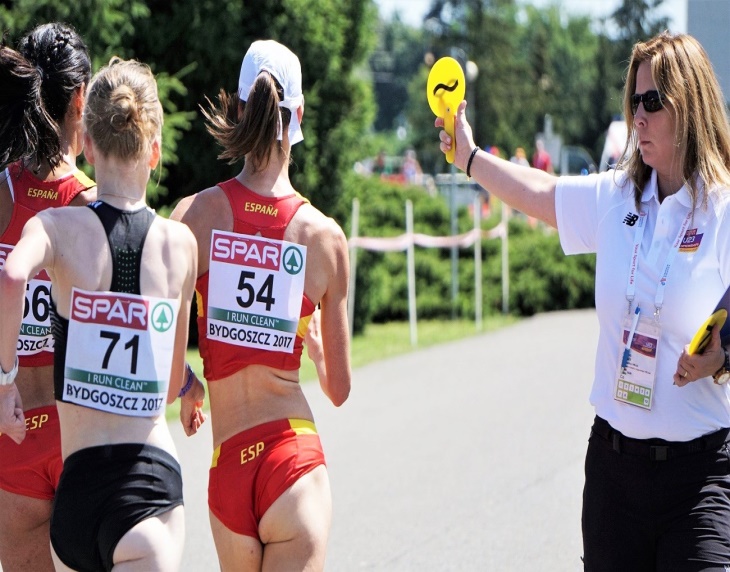 Az atlétikai ugró versenyszámai
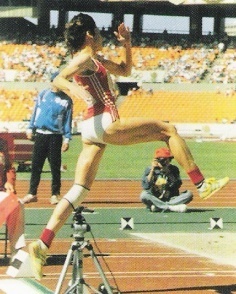 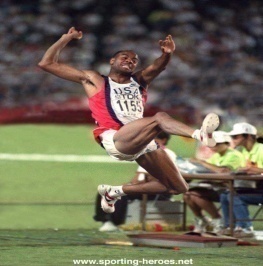 Távolugrás:    895 cm 		  752 cm

Hármasugrás: 18.29 m		 15.67 m


Magasugrás: 245 cm		   209 cm


Rúdugrás:     622 cm		   506 cm
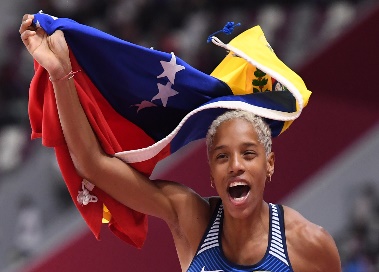 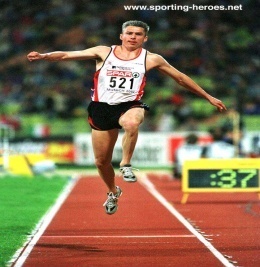 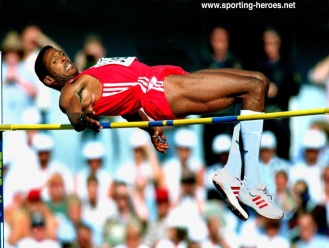 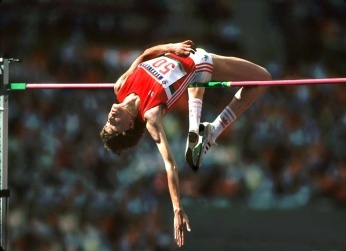 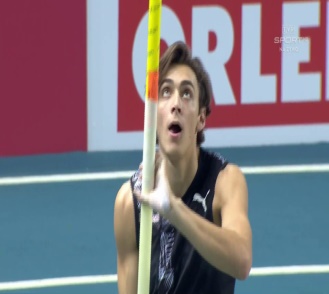 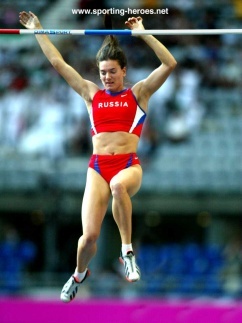 Az atlétika dobó versenyszámai
Gerelyhajítás ( 800 ill. 600 g)     98.48  m      72.28 m

Súlylökés  (7.26 ill. 4 kg) 	  23.37 m	22.63 m

Diszkoszvetés ( 2 ill. 1 kg) 	  74.08 m	76.80 m

Kalapácsvetés (7.26 ill. 4 kg)     86.74  m	82.98 m
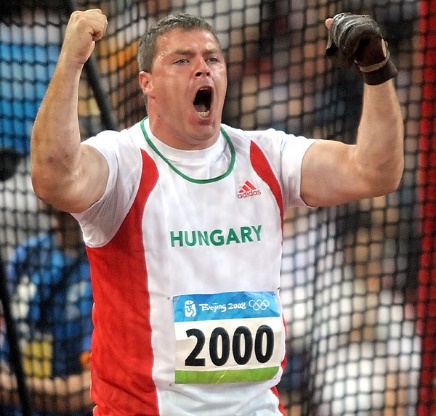 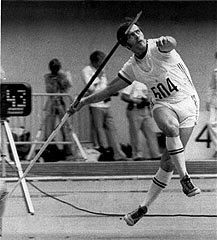 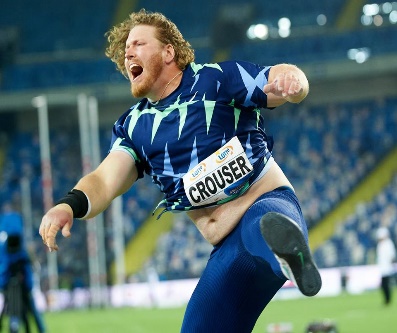 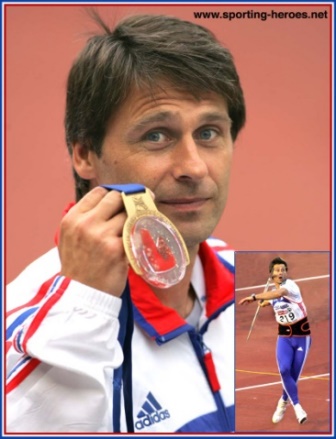 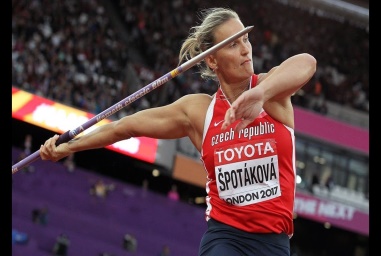 Az atlétika összetett versenyszámai
Tízpróba, 
	     I nap:  100m, távolugrás, súlylökés, magasugrás, 400m futás.
         II. nap: 110m gátfutás, diszkoszvetés, rúdugrás, gerelyhajítás,   1500m futás
			   (9126 pont; K. Mayer, FRA, 2018)


                           Hétpróba, 
	    I. nap:  100m gátfutás, magasugrás, súlylökés, 200 m futás.
         II. nap: távolugrás, gerelyhajítás, 800m futás.
		    ( 7291 pont; J. Joyner-Kersee, USA, 1988)
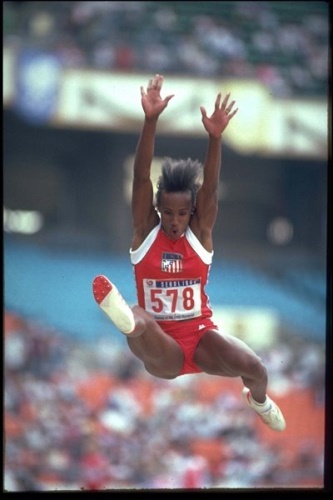 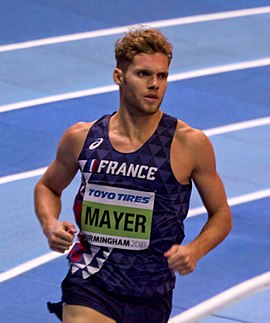 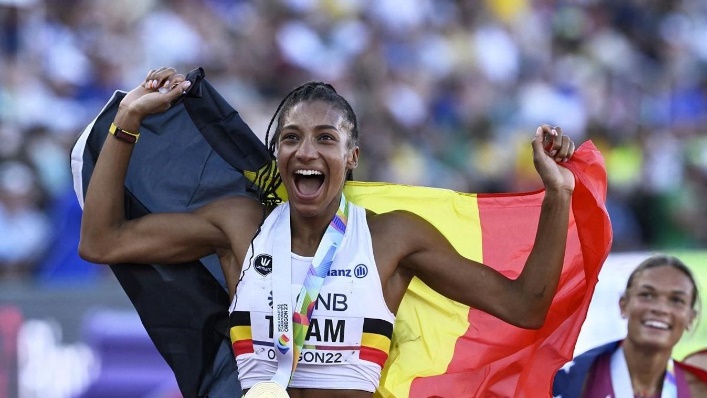 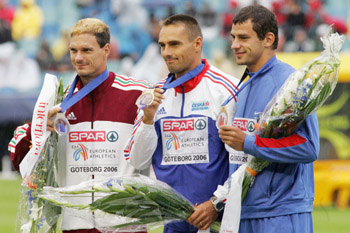 A WA fejlesztési, támogatási stratégiája, a bevételek felhasználása
Pénzdíjak
Részvételi támogatás, kvóta rendszer
Szövetségek támogatása
Fejlesztési program: edzők,
 adminisztráció, versenyzők, 
 versenybírók képzése, 
 továbbképzése
IAAF Fejlesztési központok: 
konferenciák, kiadványok, 
szemináriumok, 
ösztöndíjak, edzőtáborok
Gyerek atlétika (Kids Athletics)
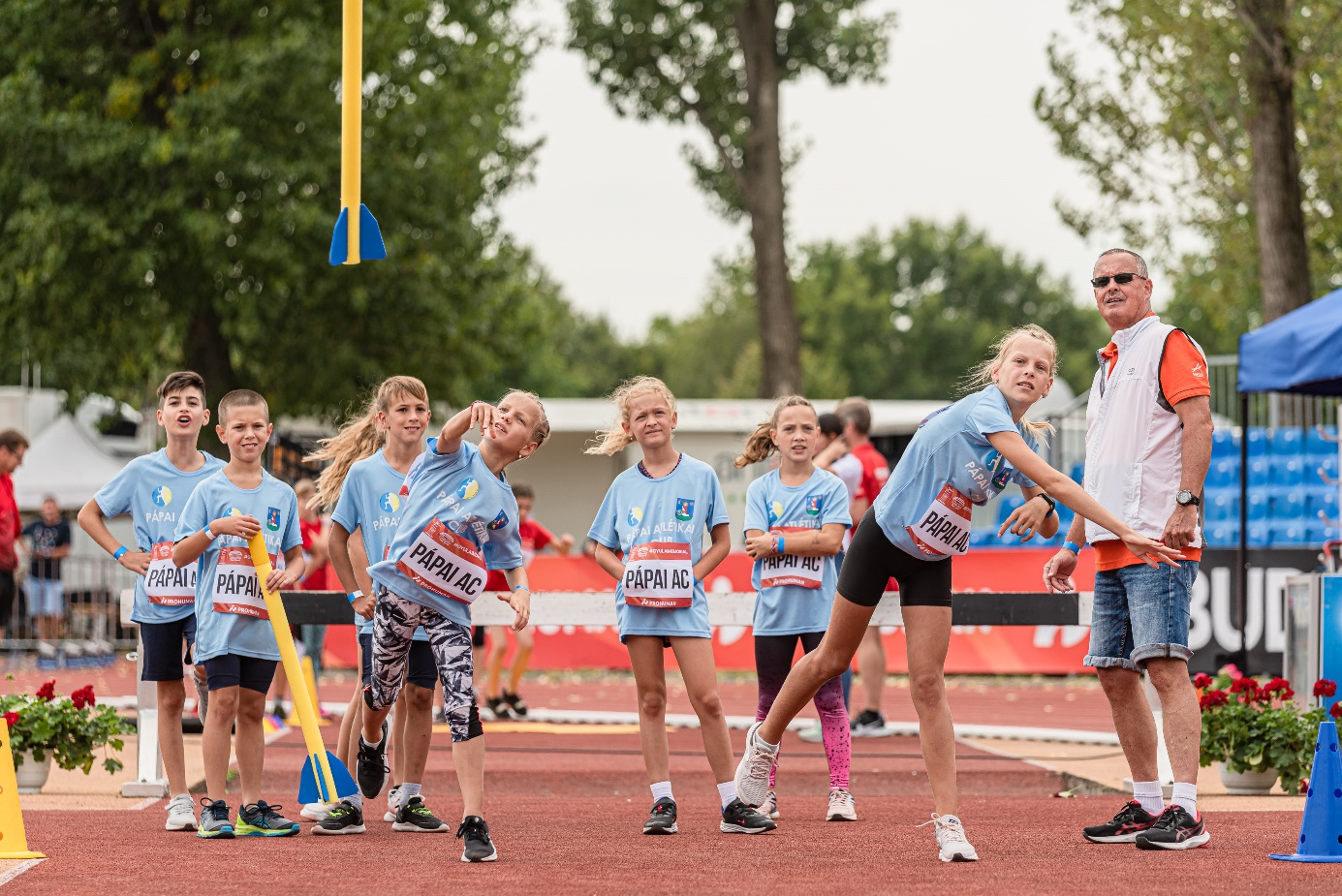 Az IAAF - WA mérföldkövei
1912 IAAF Megalakulás
1983 Világbajnokság 4 évenként
1987 Fedett pályás VB 2 évenként
1993 Világbajnokság 2 évenként
2019 WA 


Egész éves atlétikai program ( Mezei VB. Gyalogló EK, Félmaratoni VB,Junior VB, Ifi VB, Grand Prix sorozat, Diamond League, Világ Kupa, IAAF Gála, Atlétikai Világnap).
Az IAAF - WA elnökök:	J.S. Edström 	 (SWE) 	1912 - 1946				Lord Burgley 	 (GB)  	1946 - 1976				Adriann Paulen 	 (NED) 	1976 - 1981				Primo Nebiolo	 (ITA) 	1981 - 1999				Laminea Diack	 (SEN)	1999 - 2015				Lord Sebastian Coe     (GB)	2015 -
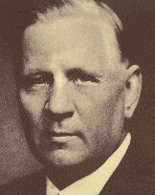 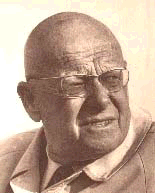 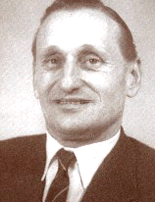 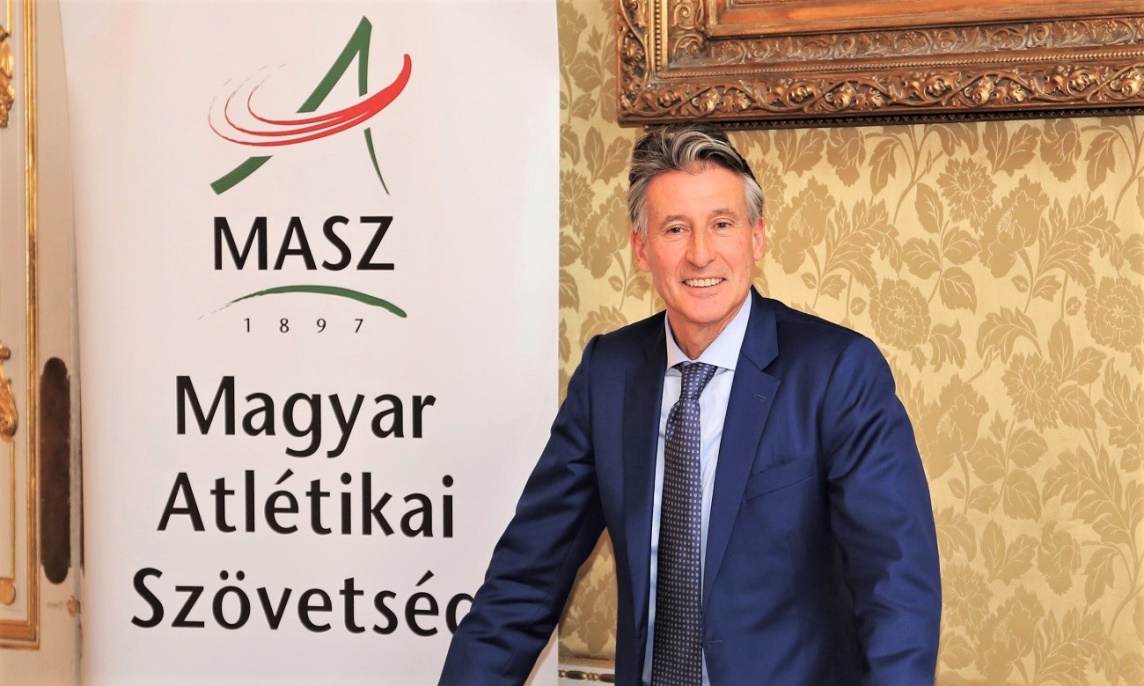 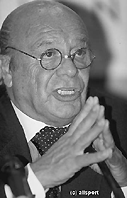 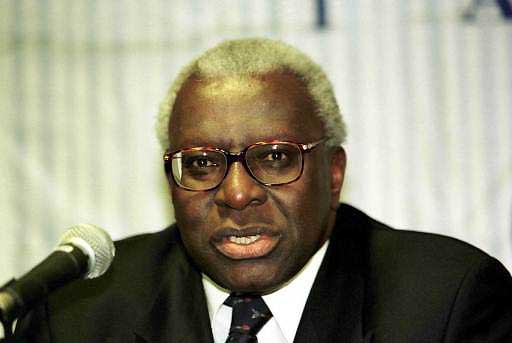 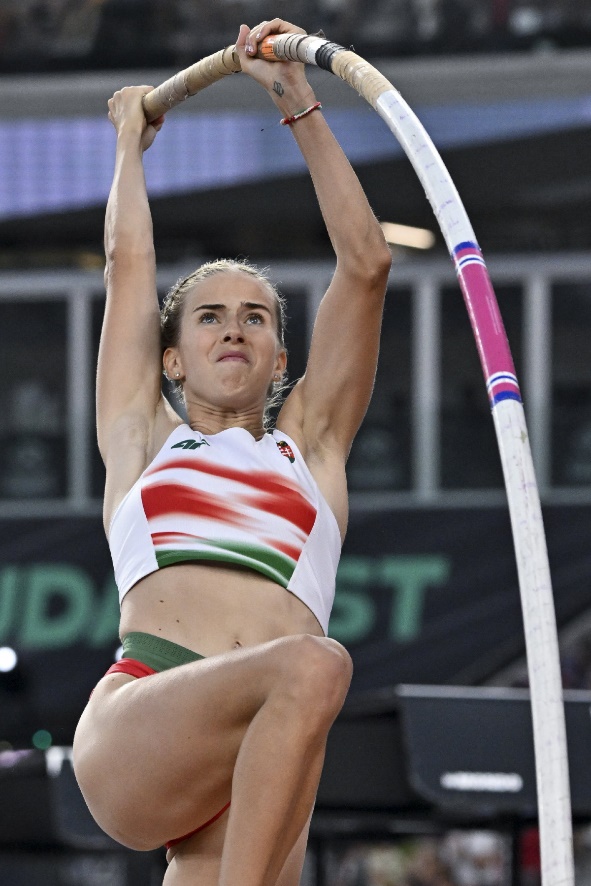 Női Atlétika
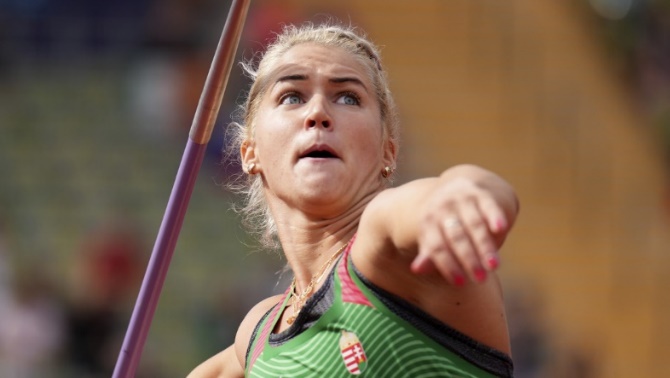 1928 Az első olimpiai szereplés
Nőket védő speciális szabályok 
Ma szinte azonos 
   olimpiai-VB program
Női atlétika népszerűsége
Nők bevonása a vezetői 
   testületekbe
 (IAAF szabály: hölgyeket 
kötelező beválasztani a döntéshozó testületekbe!)
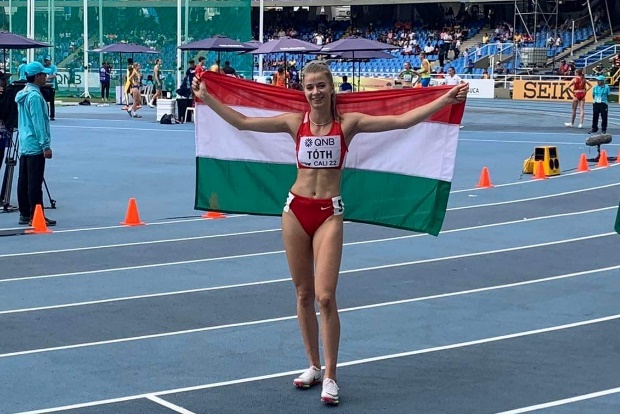 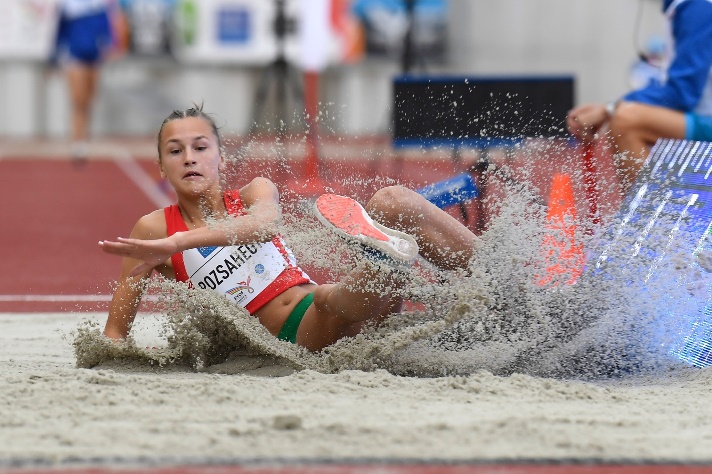 A sportág népszerűsítési tervei:
A versenyek pergőbbé tétele
Új, látványos versenyek bevezetése
A mérések, eredményközlések gyorsítása
Zenés, jó műsorközléses bajnokságok
Látvány!!
stb
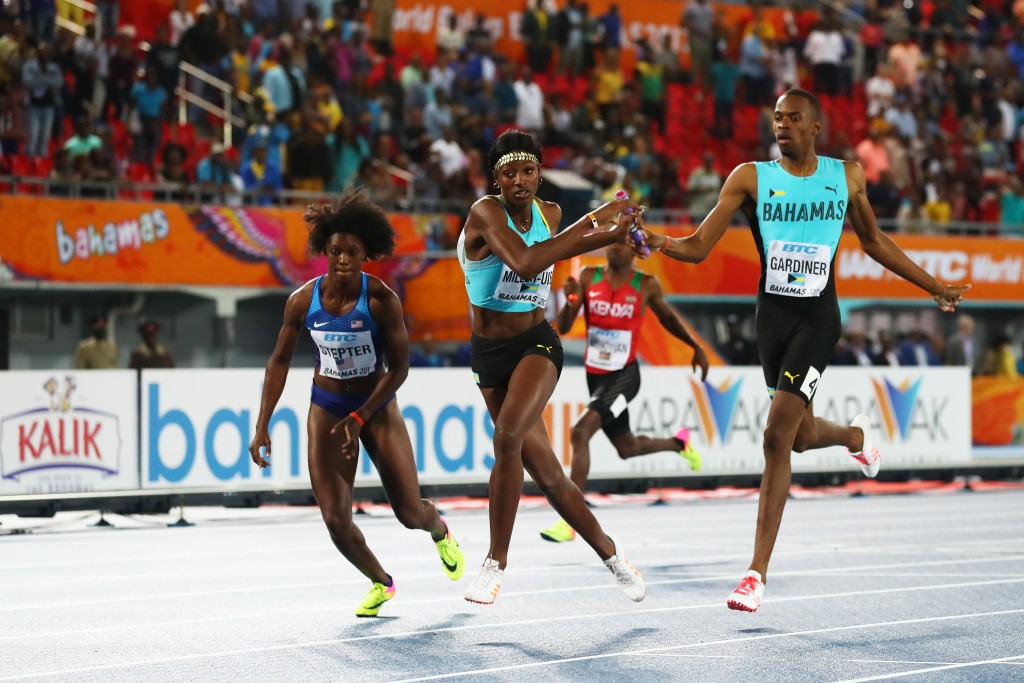 Fontosabb szabálymódosítások
Felkészülési idő, majd annak rövidítései
Rajtolásnál nincs kiugrás
Dobó szektorok változtatása
Gerelyek megváltoztatása
Ügyességi számokban a döntőben erősorrend – Távolba ugrások!!
Gyalogló szabályok módosulása
Ruházkodás szabályainak változása
Edzői segítség megengedése
Az eredmények fejlődésének okai
Edzésmódszerek 
     fejlődése
Műanyag pályák
Sporteszközök, 
     felszerelések 
      fejlődése
A táplálkozás 
   javulása
Orvosi támogatás, 
     regeneráció
Anyagi motiváltság
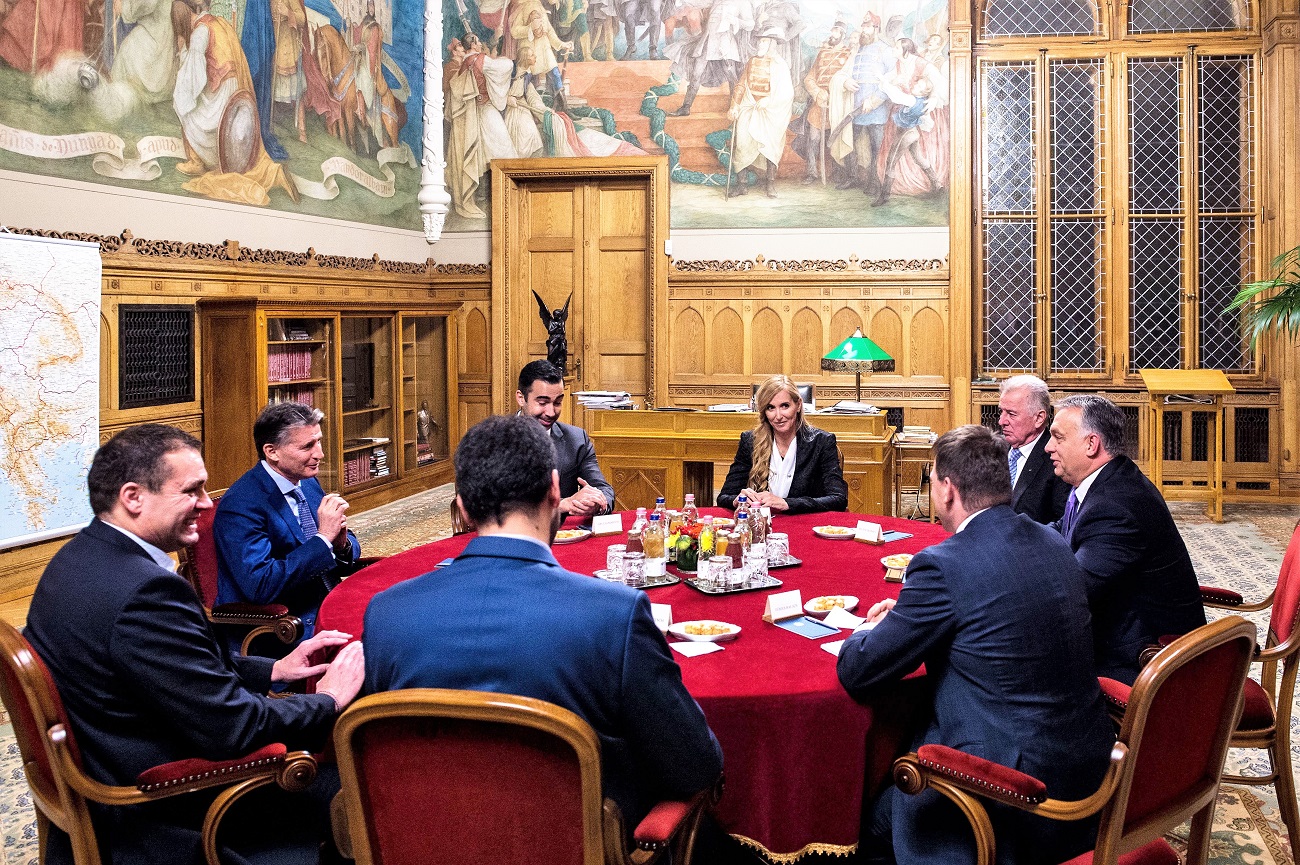 A nemzetközi szövetség (WA) újításként három kategóriában osztotta ki az esztendő legjobbjainak járó elismerést. Külön díjazták a futó és ügyességi számokat, valamint az utcai versenyeken mutatott teljesítményt.

A férfiaknál a futószámokban a Budapesten triplázó (100 és 200 m, 4x100-as váltó) amerikai Noah Lyles nyert, a nőknél pedig a kenyai Faith Kipyegon, aki a hölgyek között elsőként győzött vb-n 1500 és 5000 méteren is.

Az ügyességi számokban az idén többször világcsúcsot döntő rúdugró, a svéd Armand Duplantis, és a hármasugrásban harmadszor világbajnok venezuelai Yulimar Rojas bizonyult a legjobbnak.

A stadionon kívüli számok tekintetében két világrekorder maratonista kapta a díjat: a férfiaknál a Chicagóban első kenyai Kelvin Kiptum, a nőknél pedig az etióp Tigst Assefa, aki Berlinben érte el minden idők legjobb idejét.
WA  - 2023 év atlétái
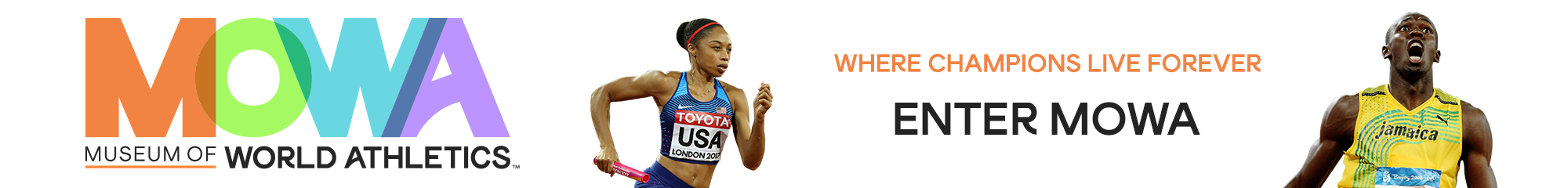 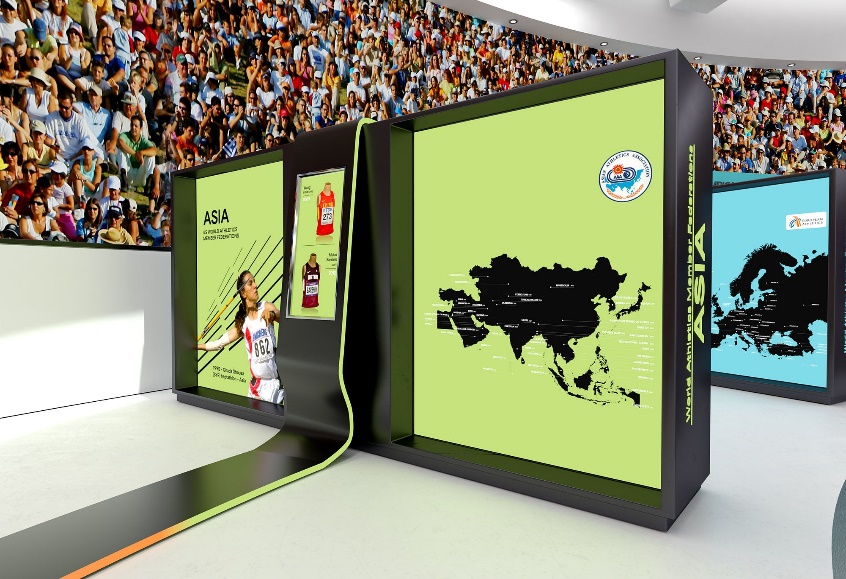 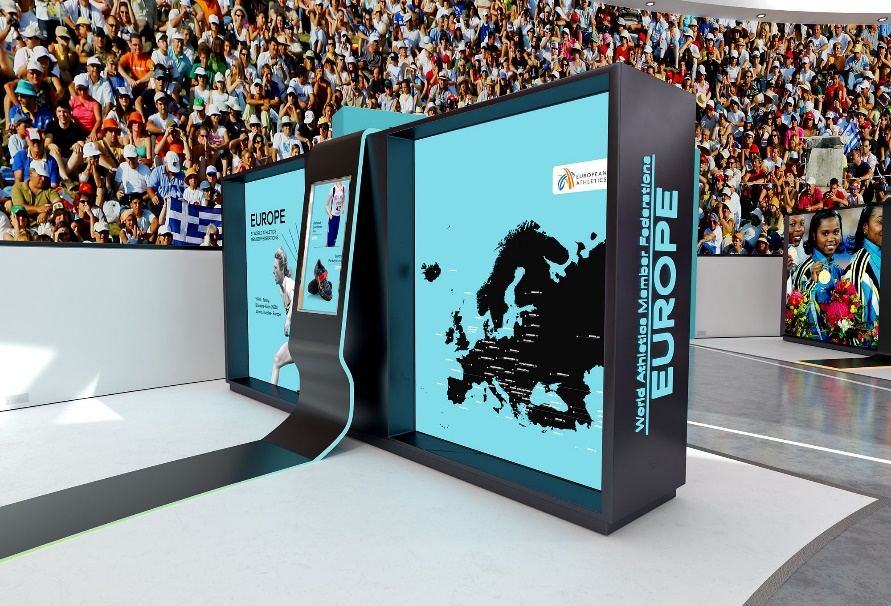 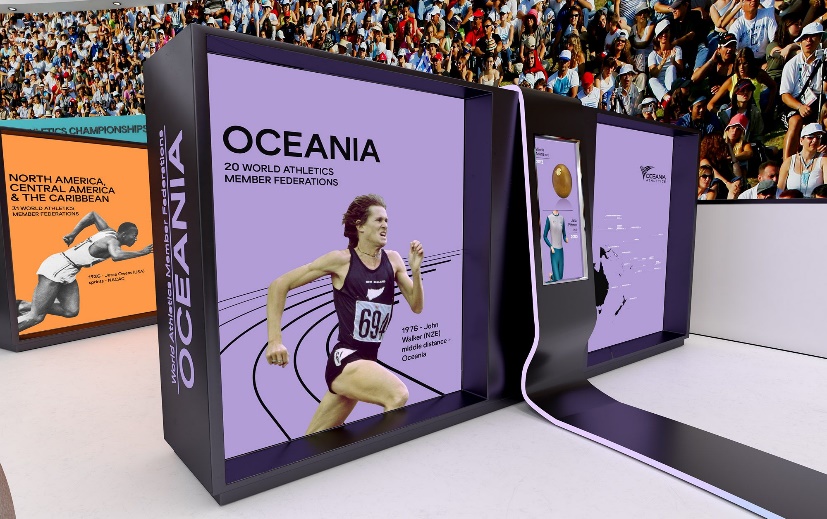 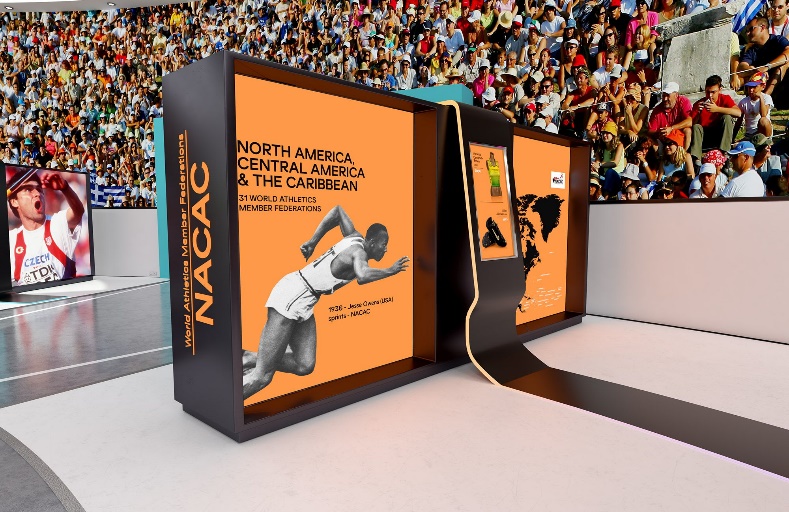 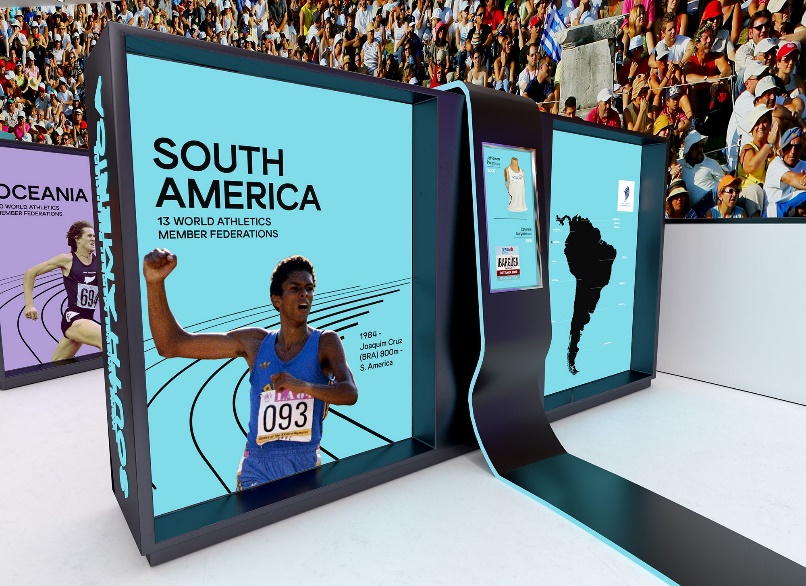 www.masz.huwww. wa.orgwww.iaaf.orgwww.eaa.comwww.all-athletics.com
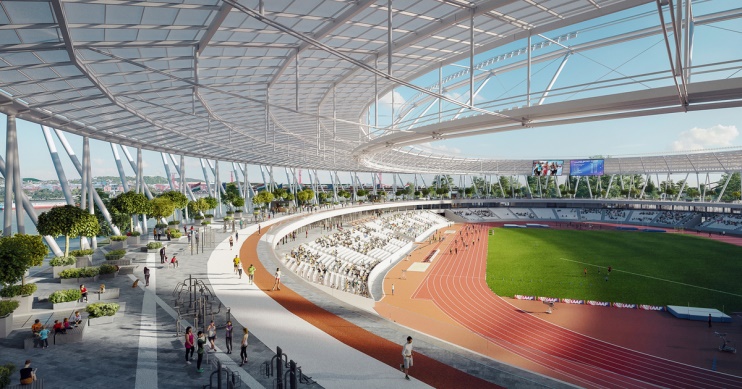 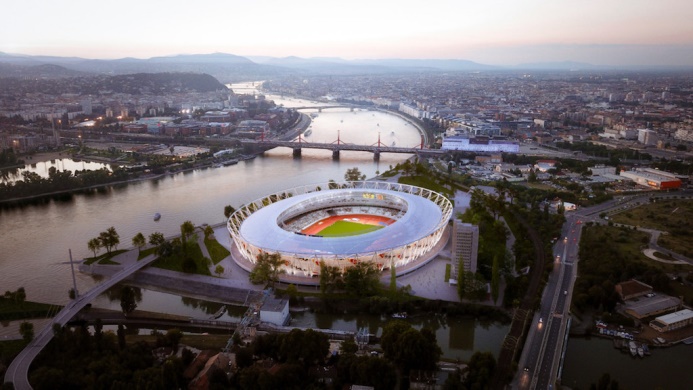 2023          2024
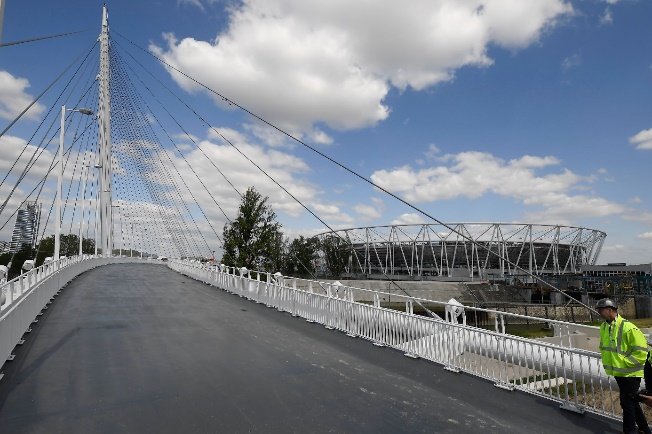 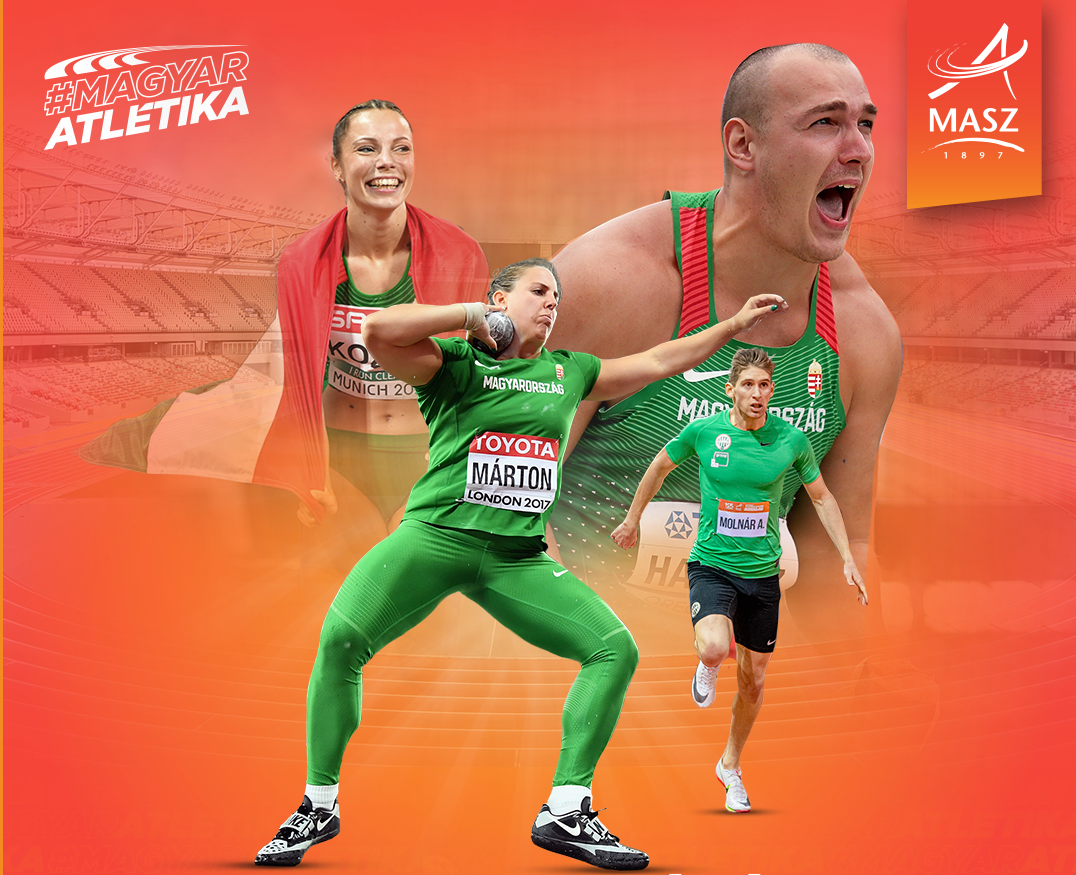 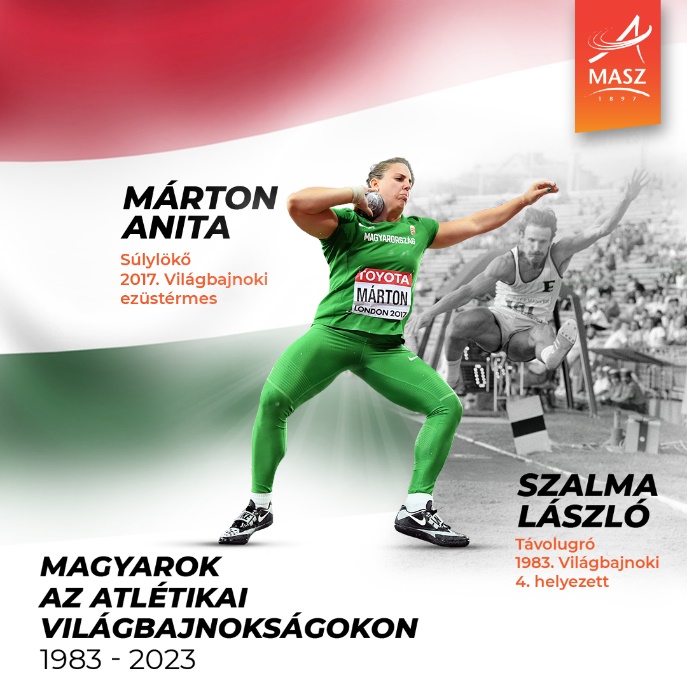 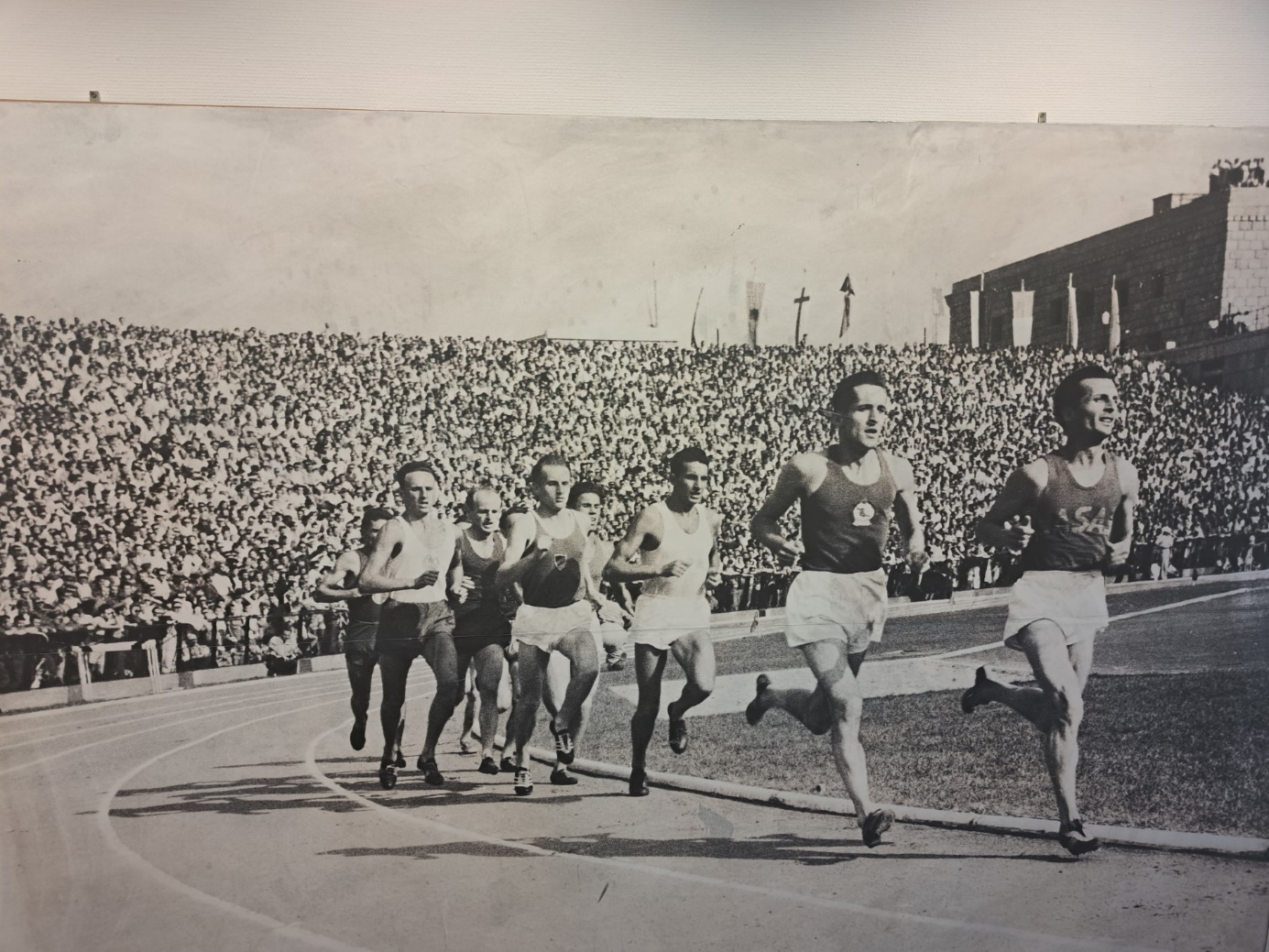 The list of athletics events organised in Hungary is quite illustrative:
    1966, Budapest: European Championships
    1983, Budapest: European Indoor Championships
    1988, Budapest: European Indoor Championships
    1989, Budapest: World Indoor Championships
    1994, Budapest: World Athletics Cross Country Championships
    1995, Nyíregyháza: European U18 Championships
   1998, Budapest: European Championships
   2001, Debrecen: World U18 Championships
   2003, 2004,2005, Szombathely: World Athletics Final - Hammer Throw
   2004, Budapest: World Indoor Championships
   2006, Debrecen: World Road Running Championships
   2007, Debrecen: European U23 Championships
    2010, Nyíregyháza: European Veteran Championships
    2012, Budapest - Szentendre: European Cross Country Championships
    2014, Budapest: World Masters Indoor Championships
    2018, Győr: European U18 Championships
   2023 Budapest  World Championships
In addition:   Budapest Grand Prix    Budapest Mobil Grand Prix    István Gyulai Memorial - Hungarian Athletics    Grand Prix
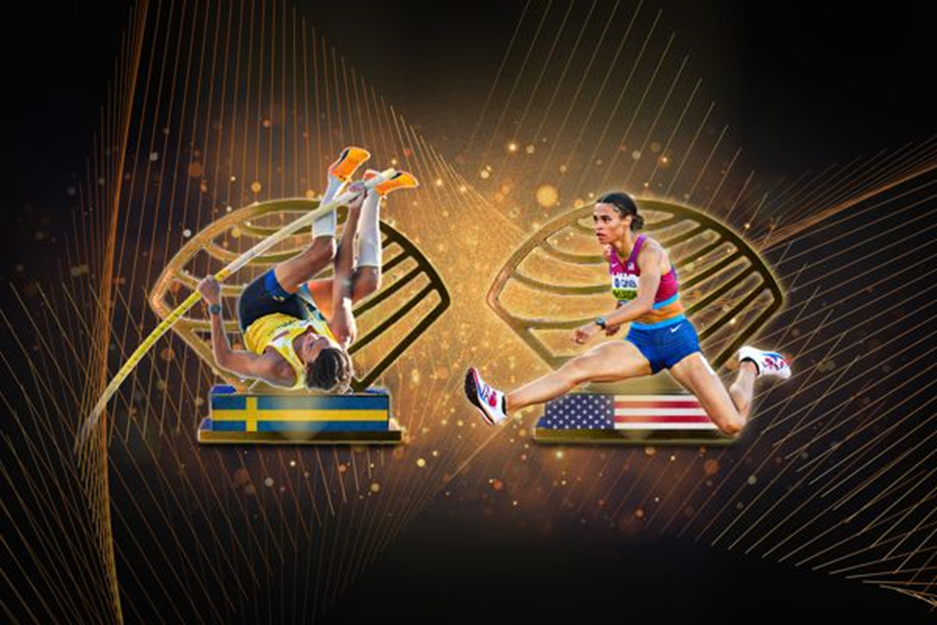 Az ATLÉTIKÁVAL nem lehet tévedni…!                             Köszönöm a figyelmet!